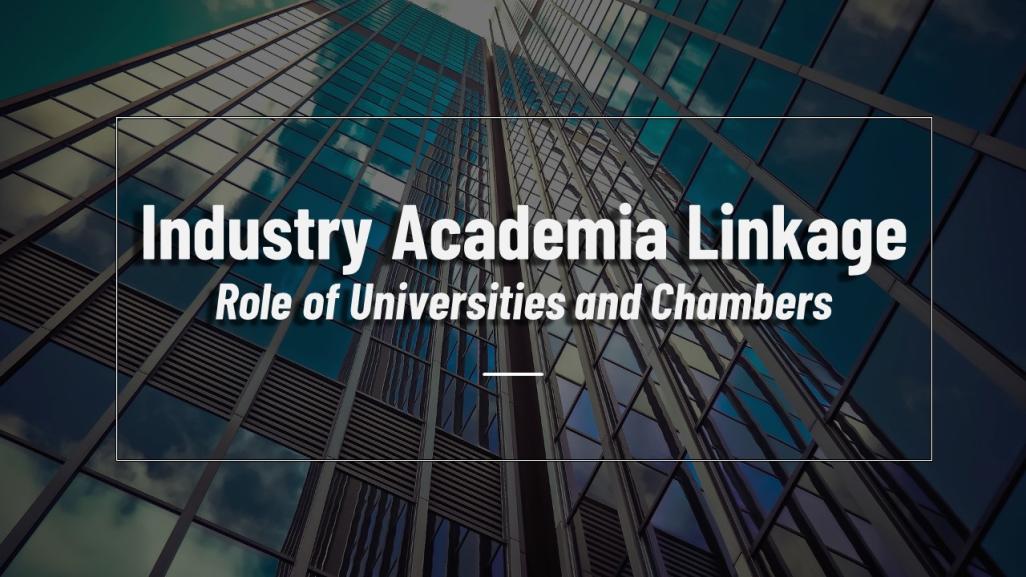 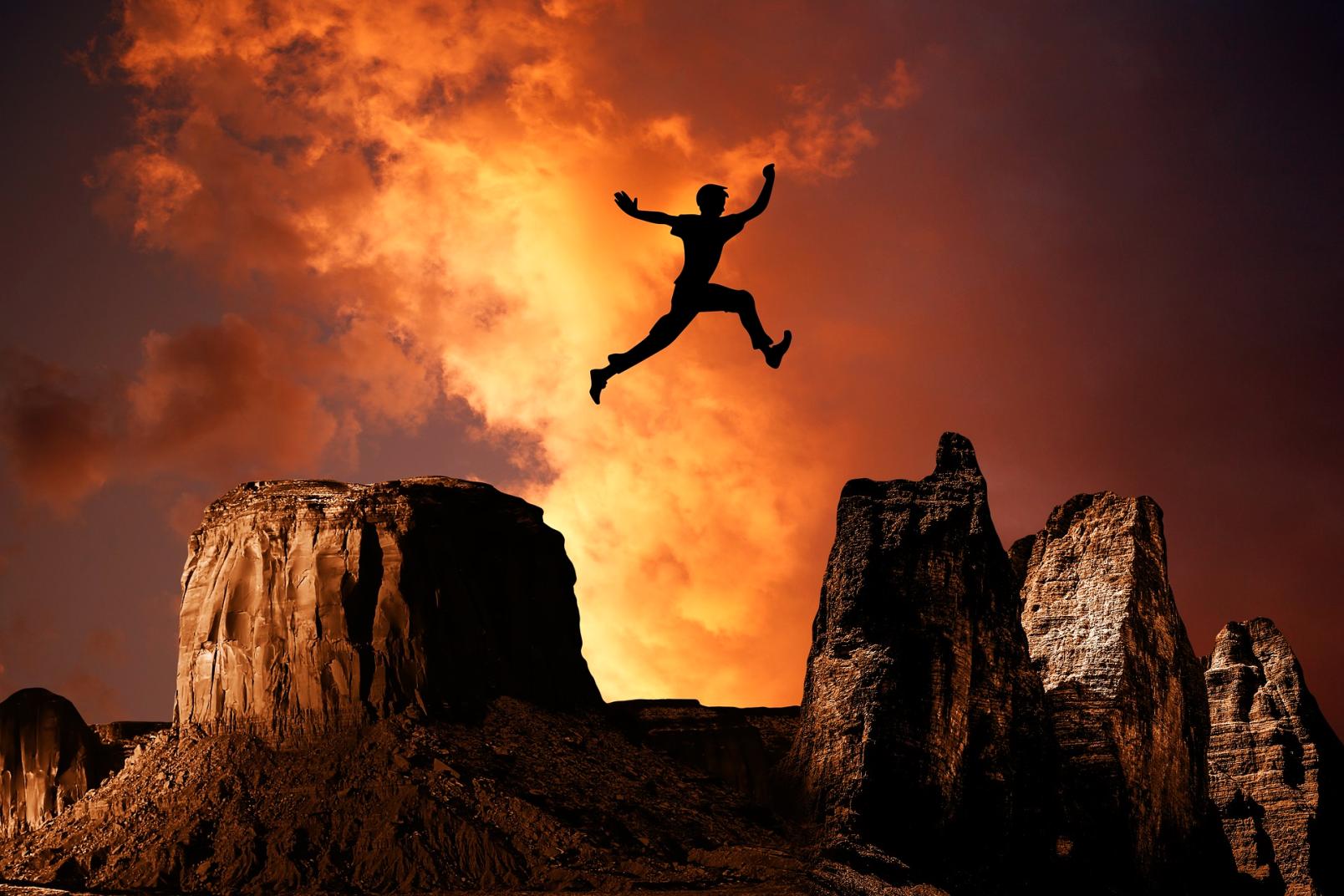 Industry Academia Linkage
BRIDGE the GAP
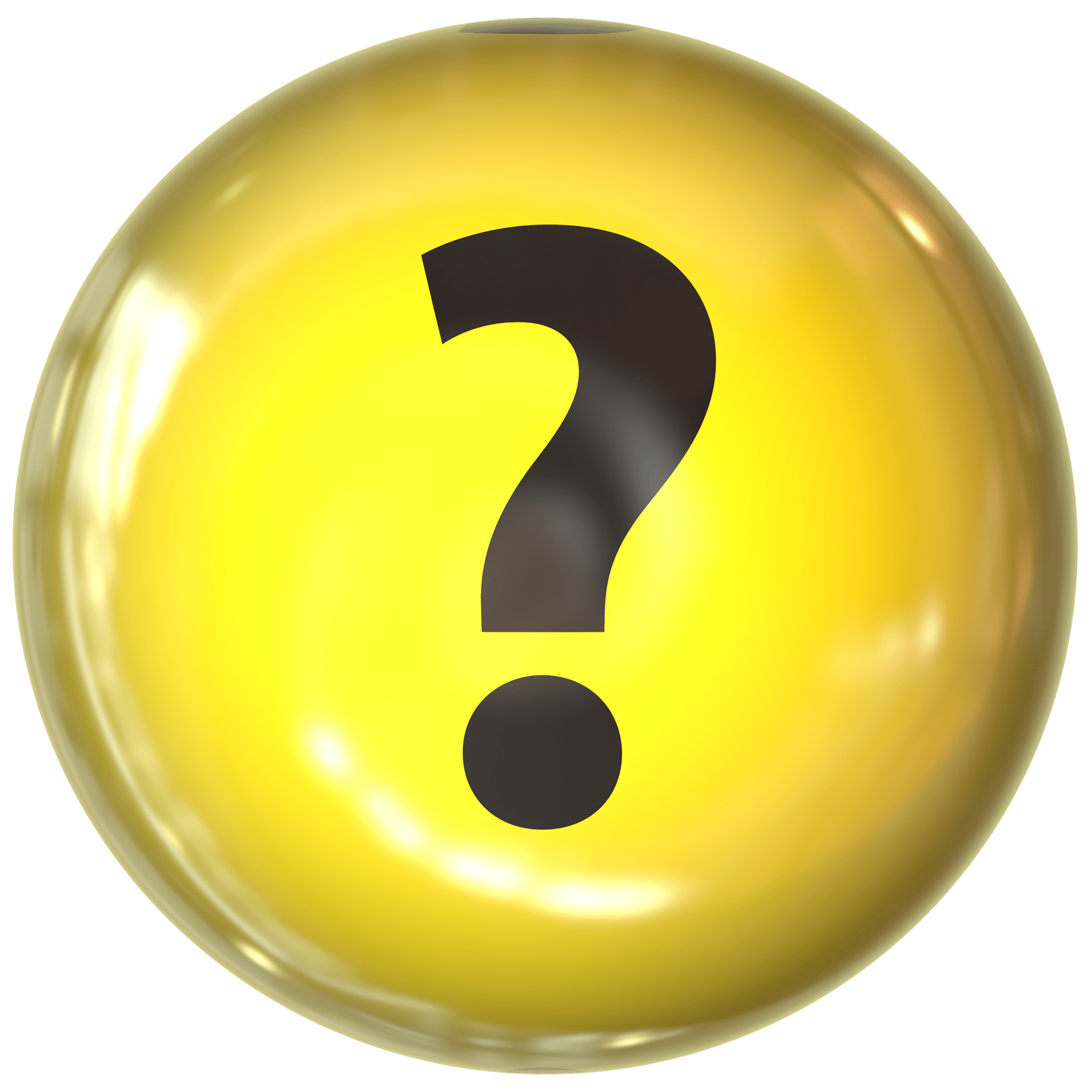 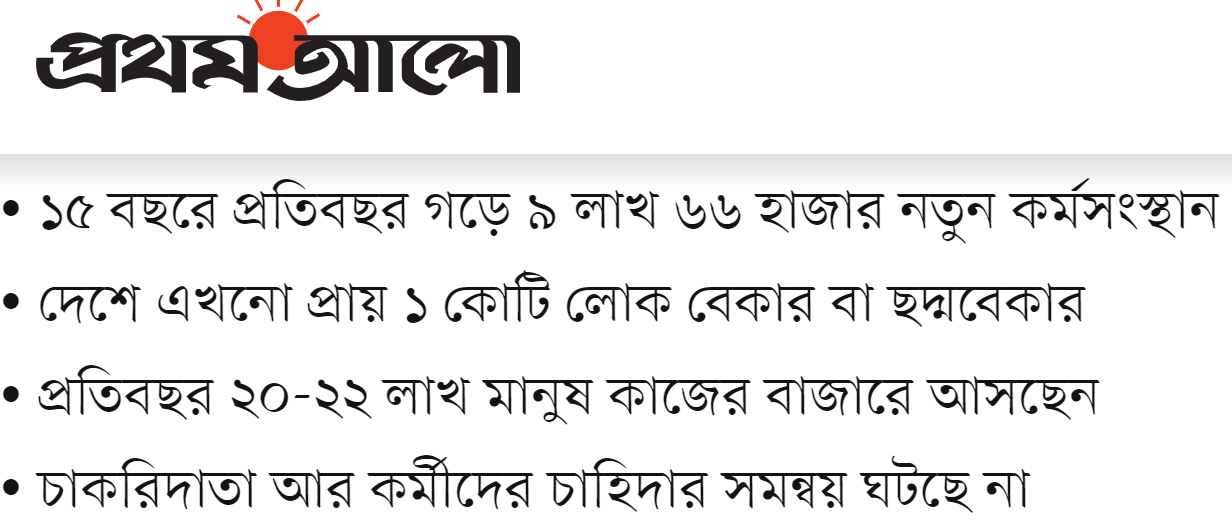 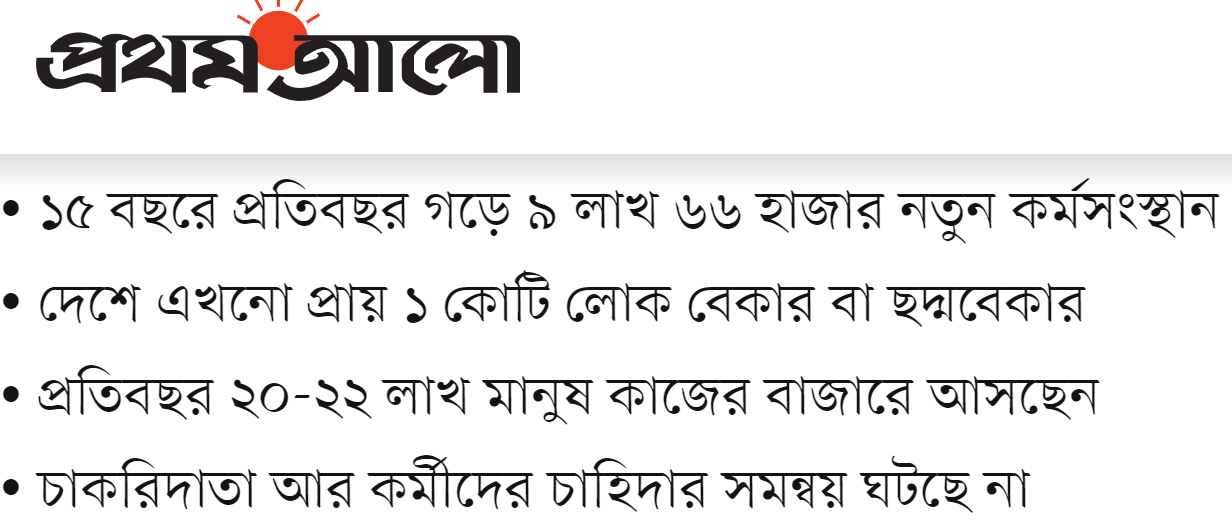 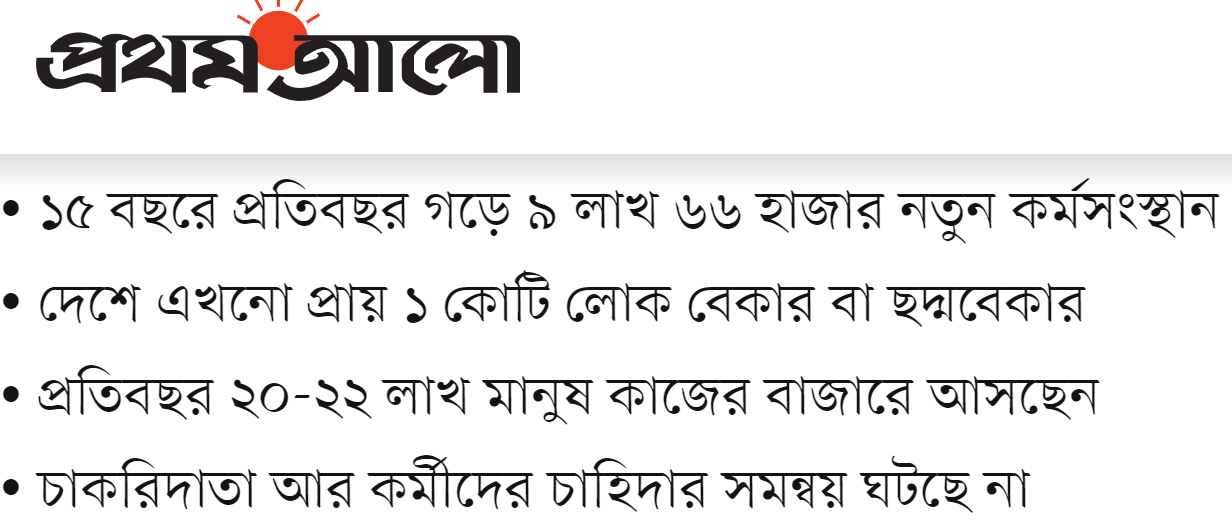 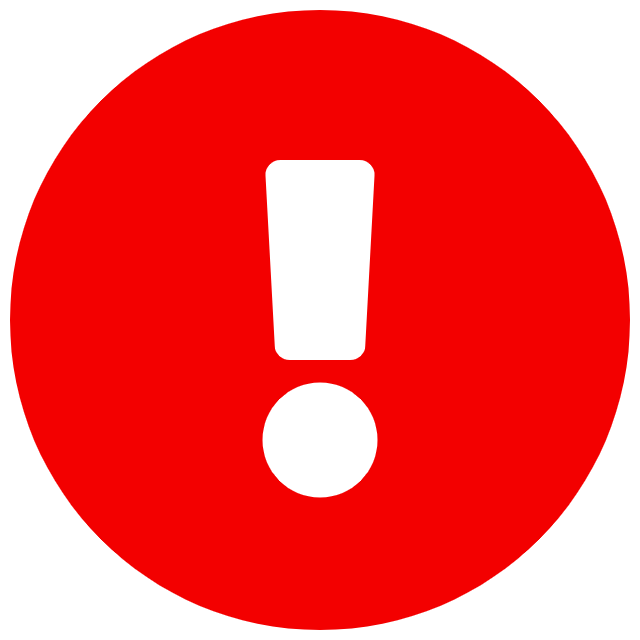 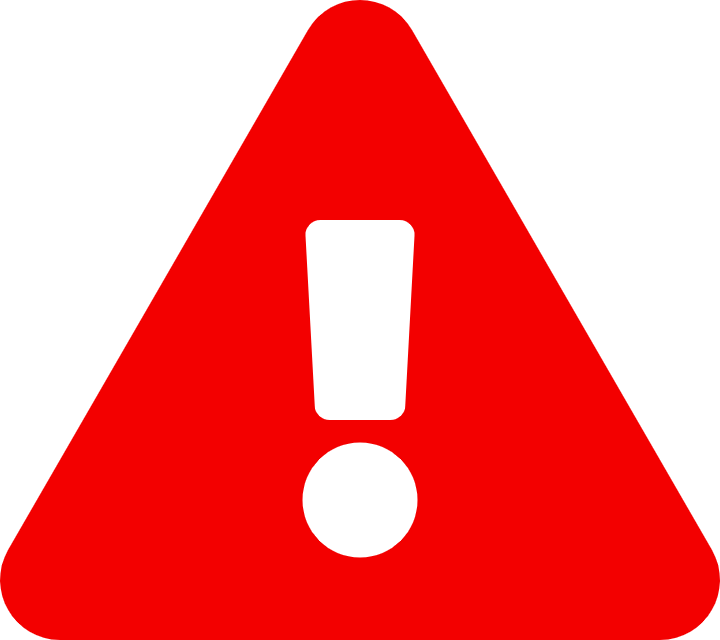 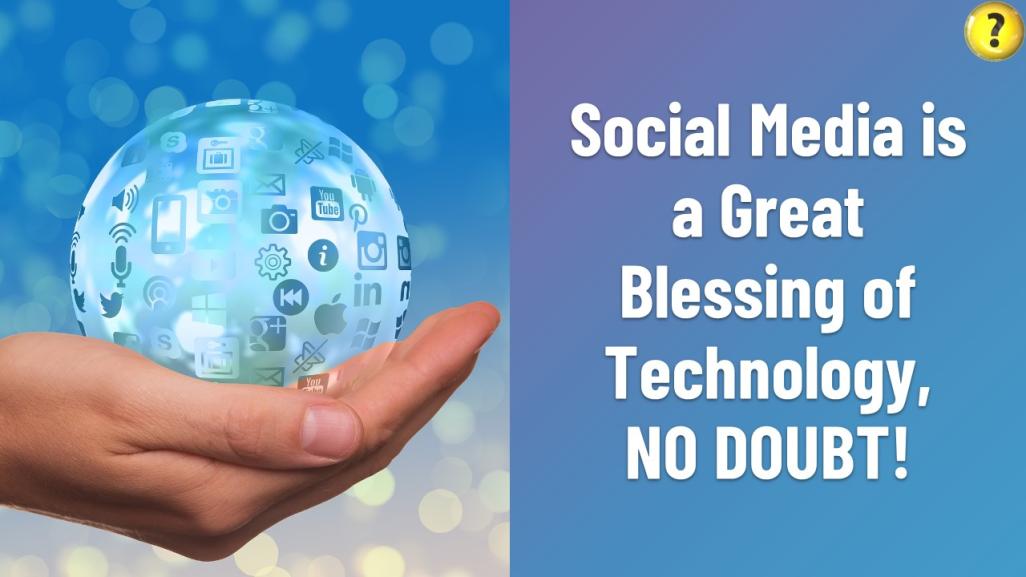 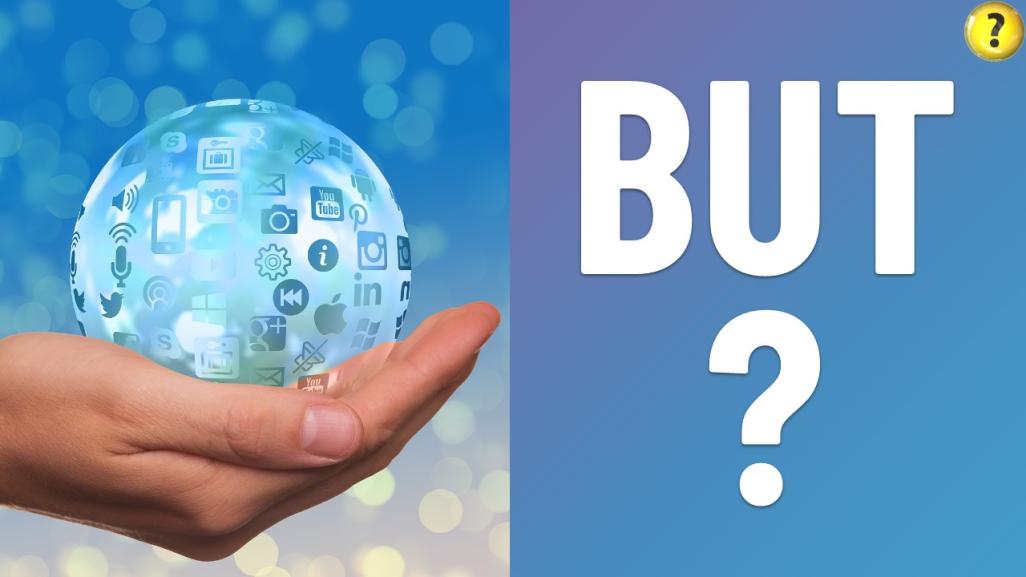 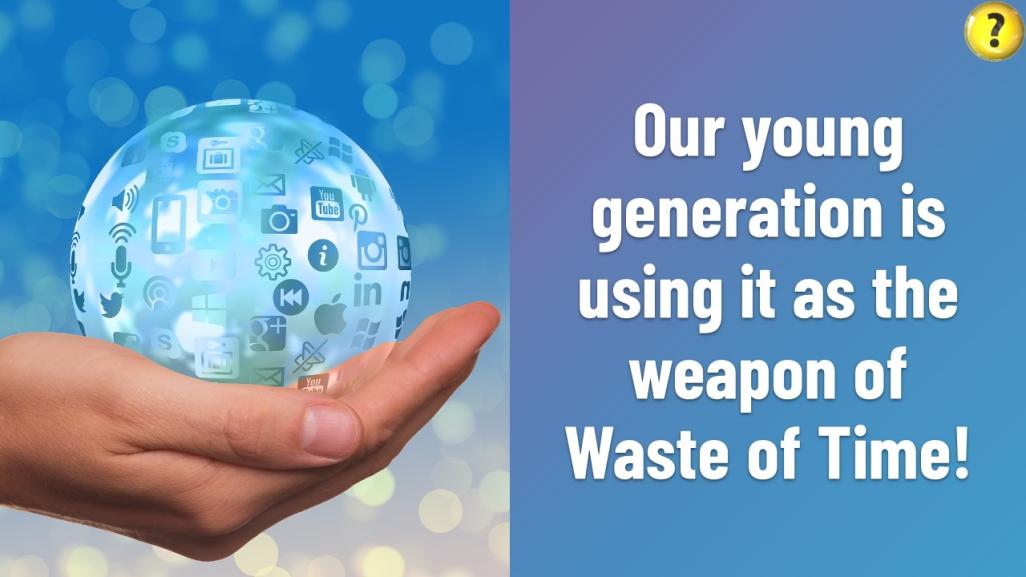 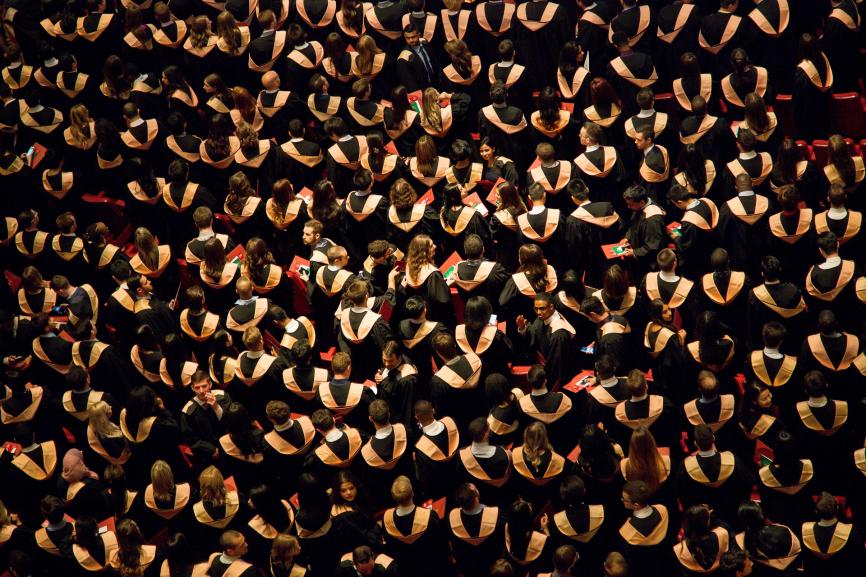 UNIVERSITIES
are busy in producing the
GRADUATE
only!
Lacking SOFT SKILLS & HARD SKILLS
#PROBLEM
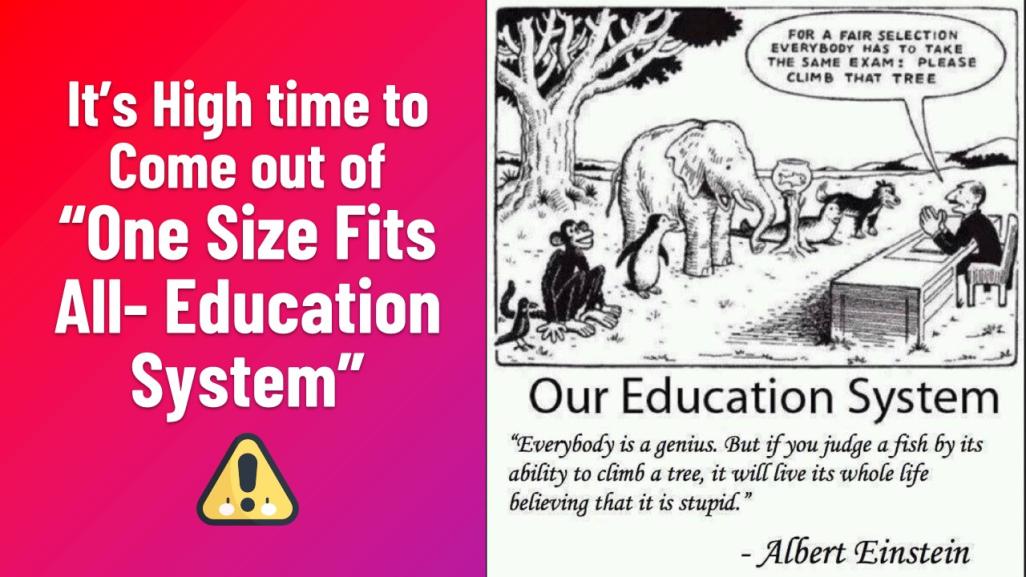 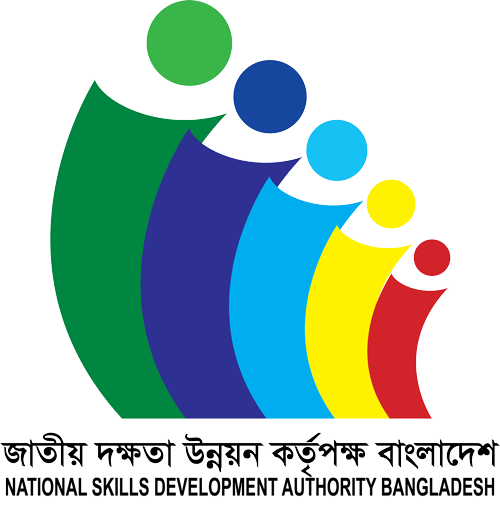 Government has taken a lot of great initiatives on Employment Creation
and
Entrepreneurship DEVELOPMENT!
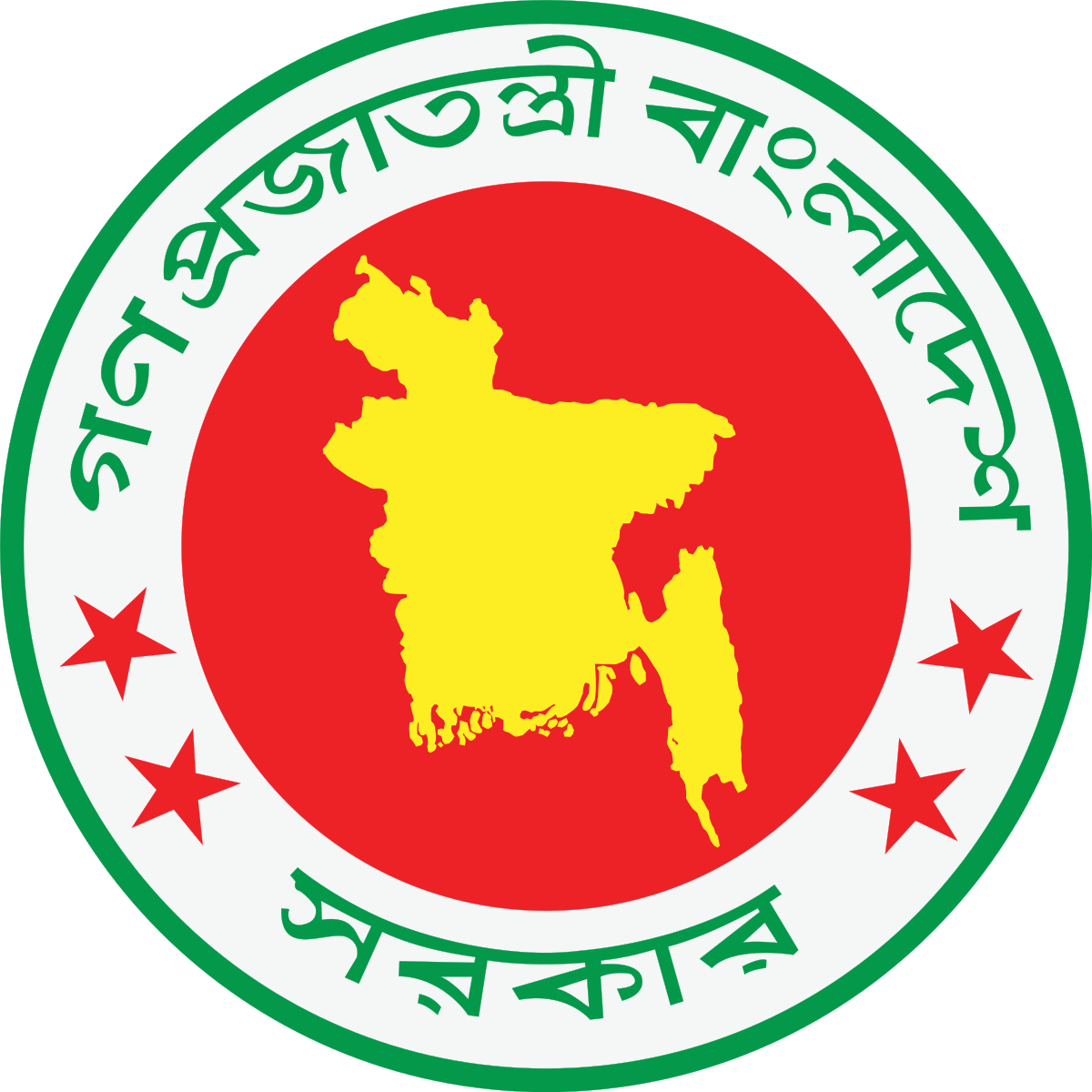 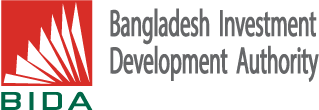 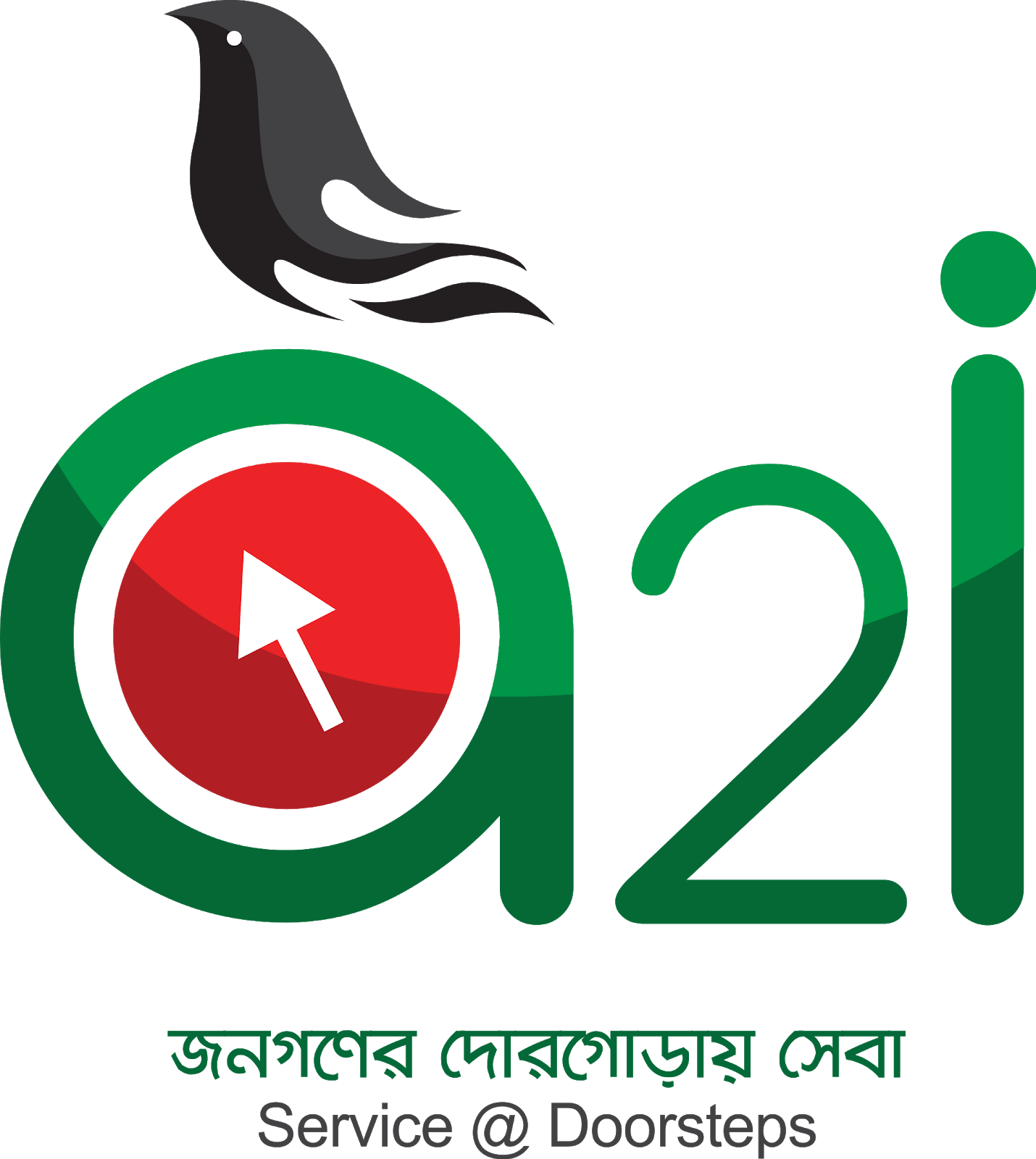 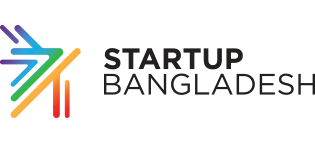 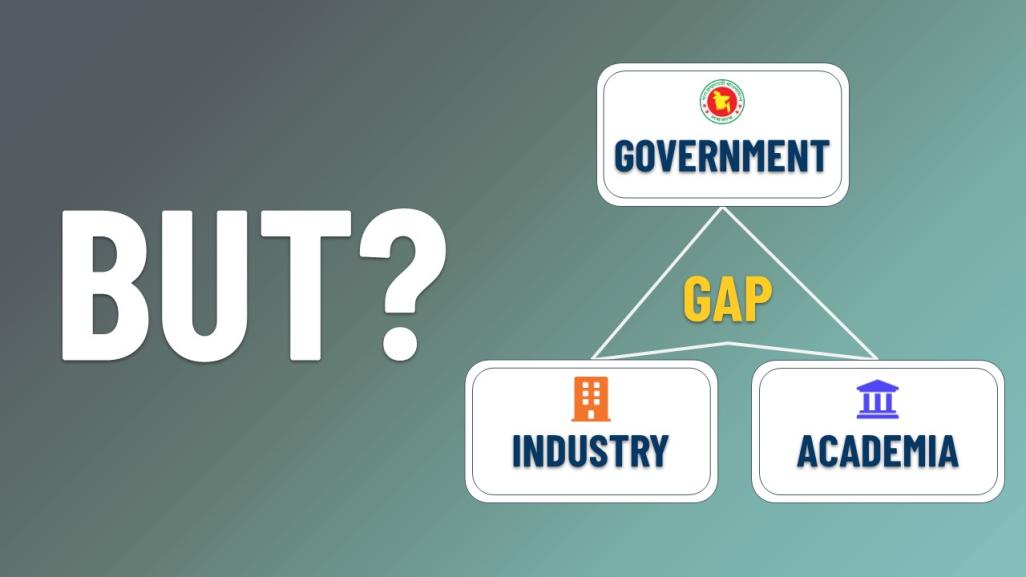 Strong Industry Academia Collaboration could make Government's efforts more worthy, easier, efficient & effective.
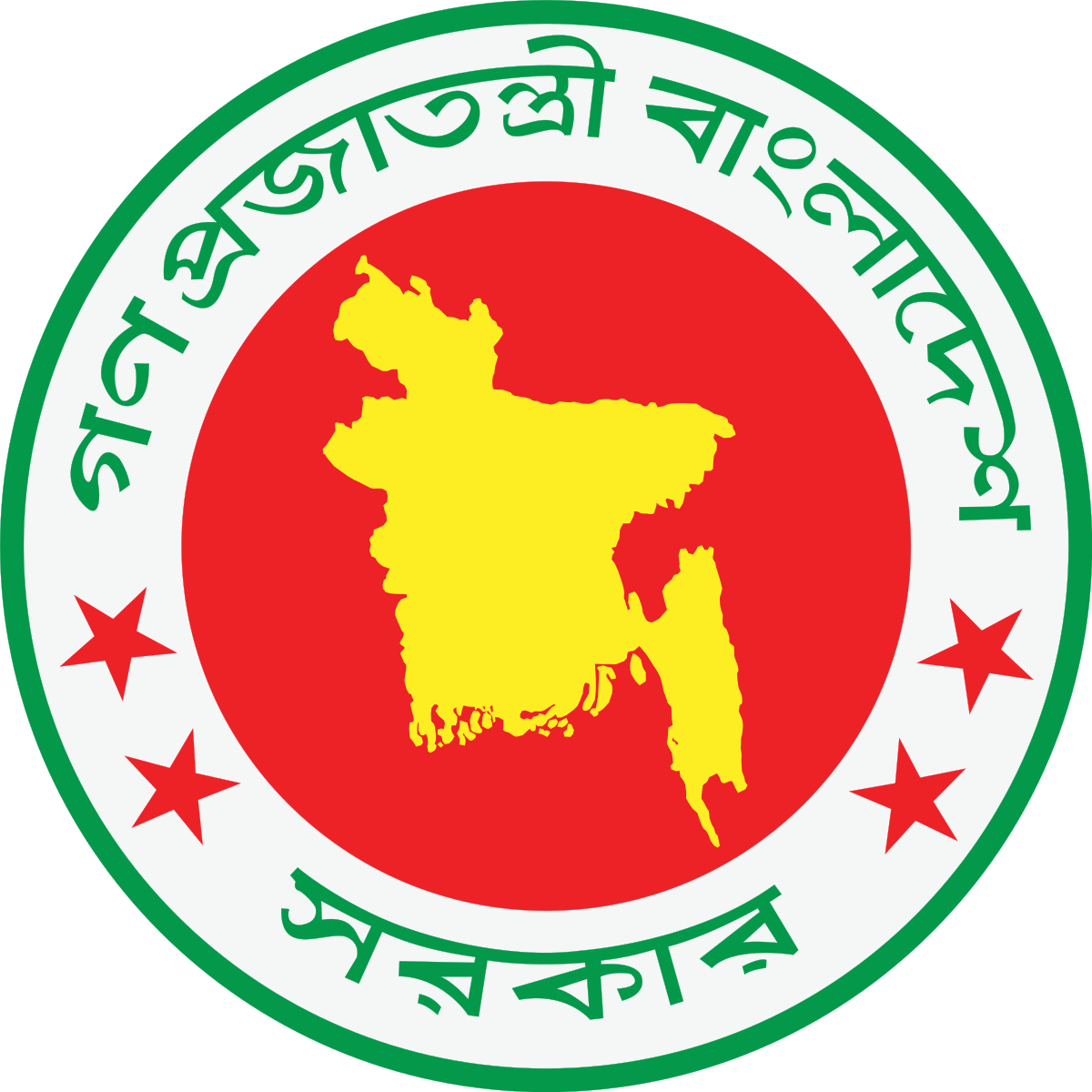 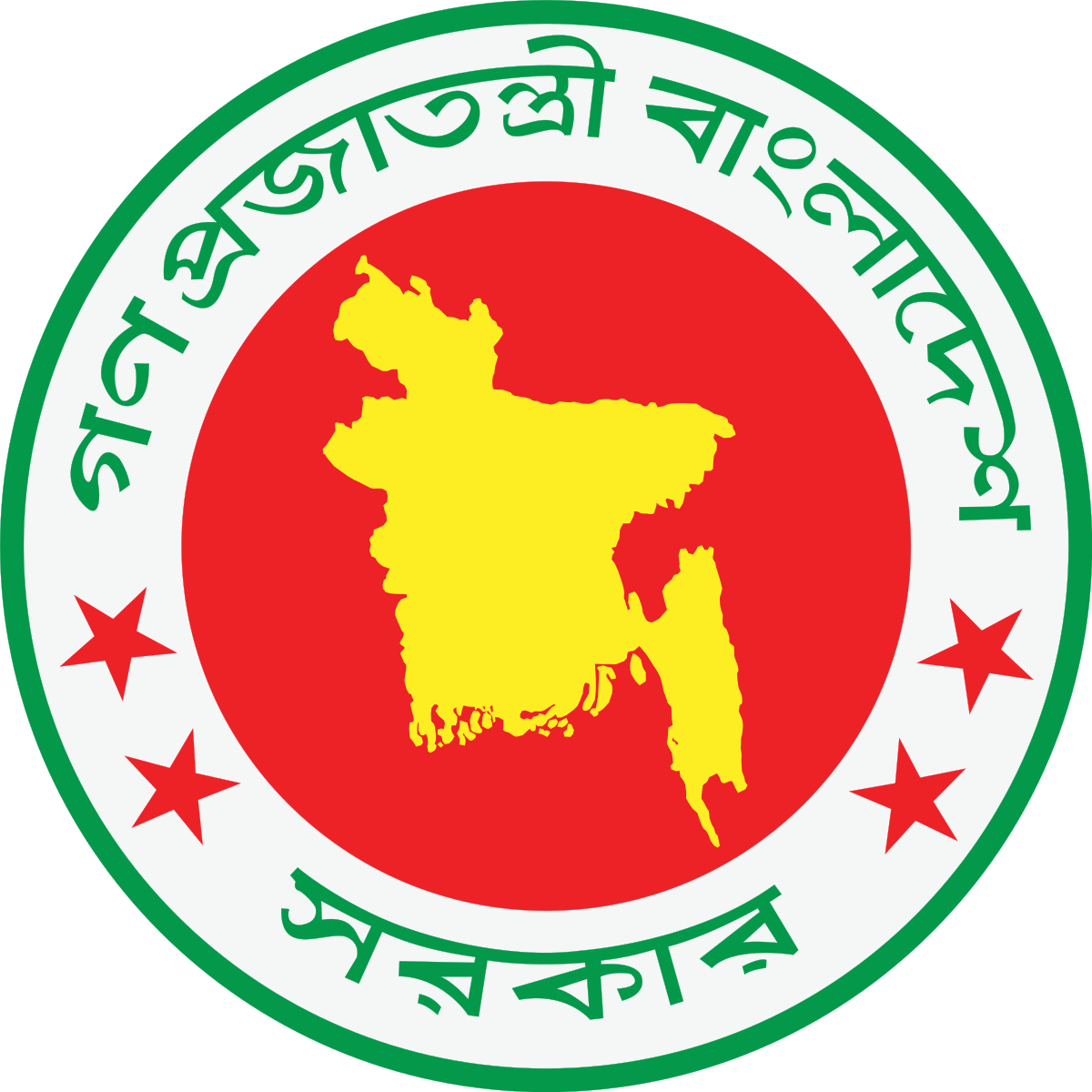 Government Should :
Encourage UNIVERSITIES to fulfilled industry need
Find out which universities follow the OUTCOME BASED LEARNING
Access the institutes by analysing their values to their PEOPLE, SOCIETY, COUNTRY and uplift country in the GLOBAL ARENA.
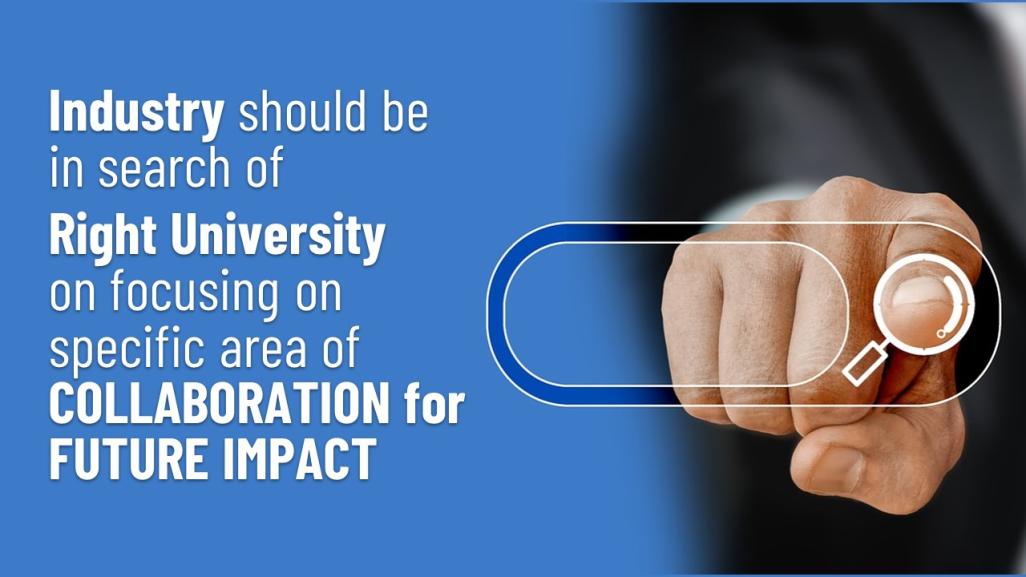 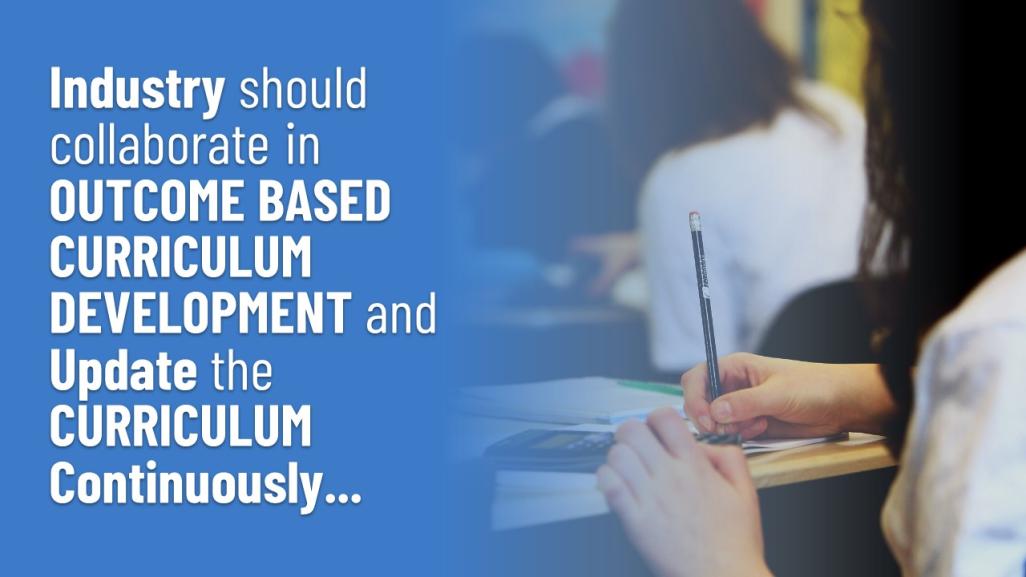 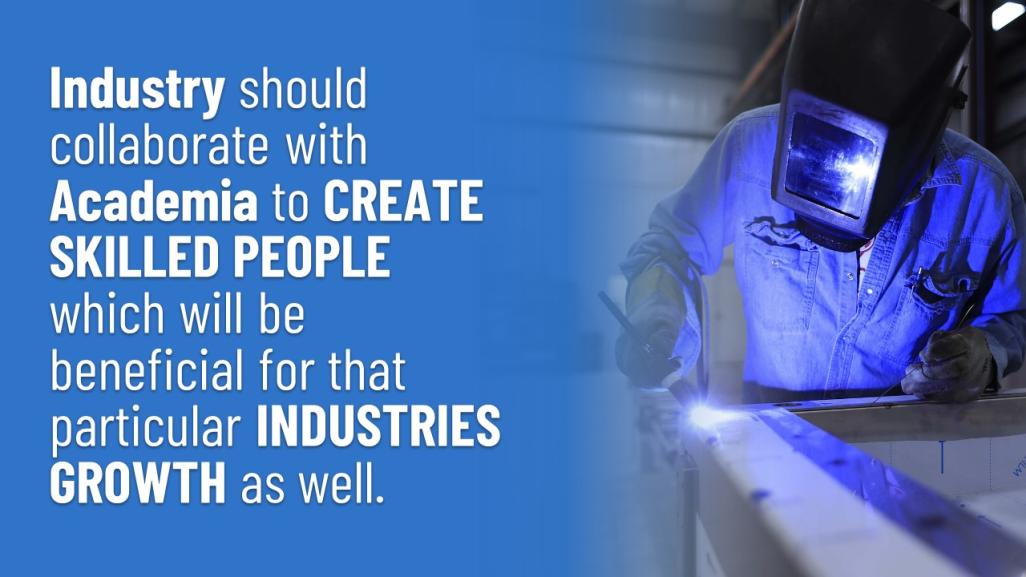 GLOBAL BEST PRACTICES
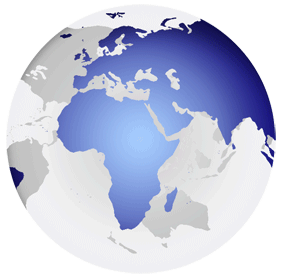 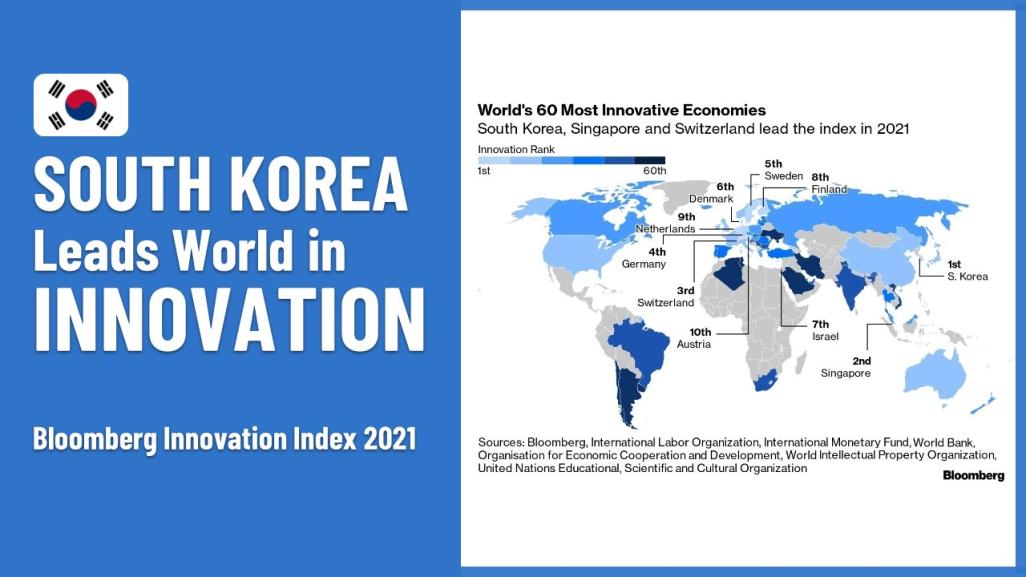 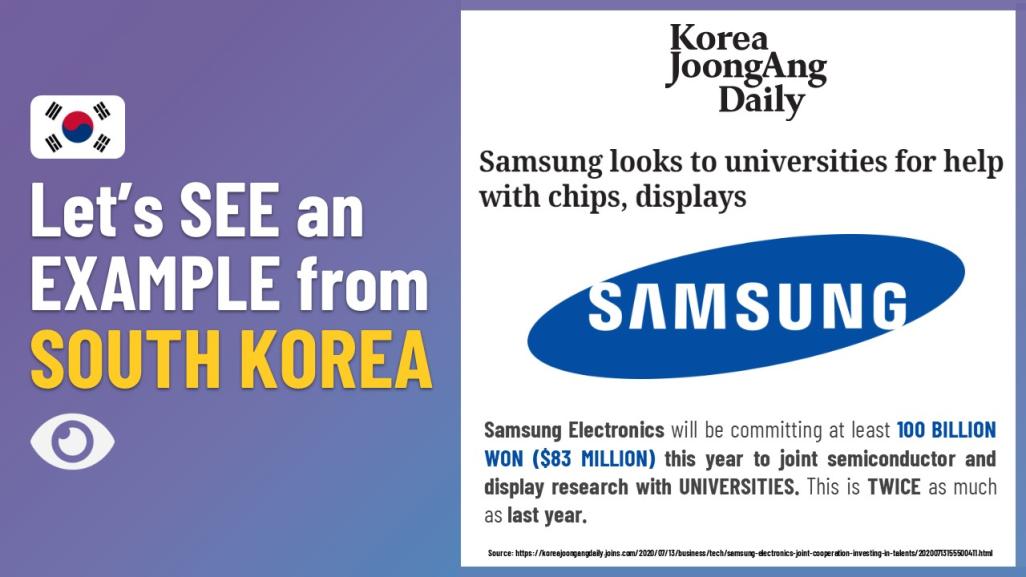 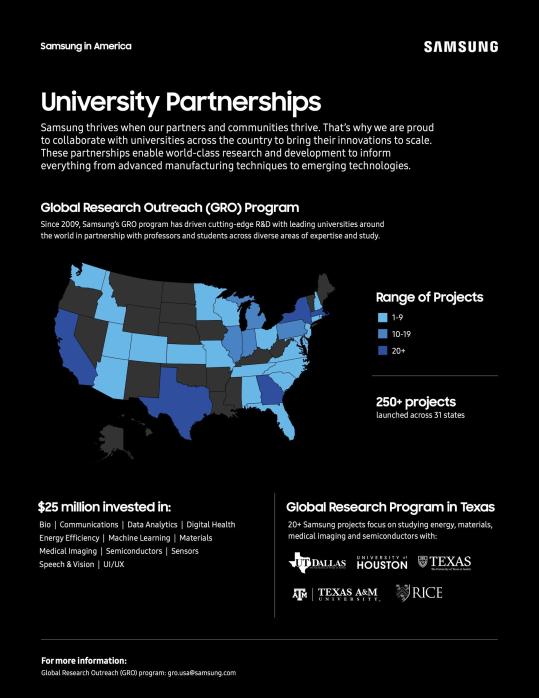 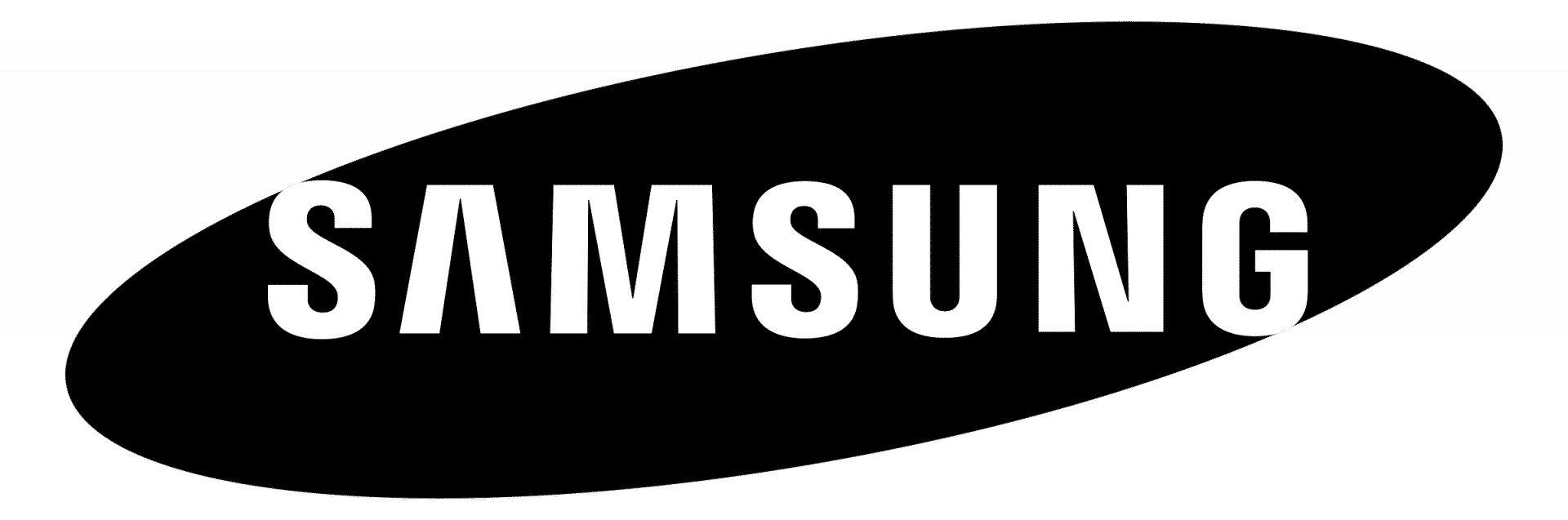 SAMSUNG STRATEGY AND INNOVATION CENTER (SSIC) UNIVERSITY RELATIONS TEAM
builds relationships with key
UNIVERSITY RESEARCH CENTERS
for keeping abreast of cutting-edge ACADEMIC RESEARCH, COLLABORATE WITH OUTSTANDING PROFESSORS, AND RECRUIT BRILLIANT ENGINEERS AND SCIENTISTS
to become the NEXT MEMBERS of their team.
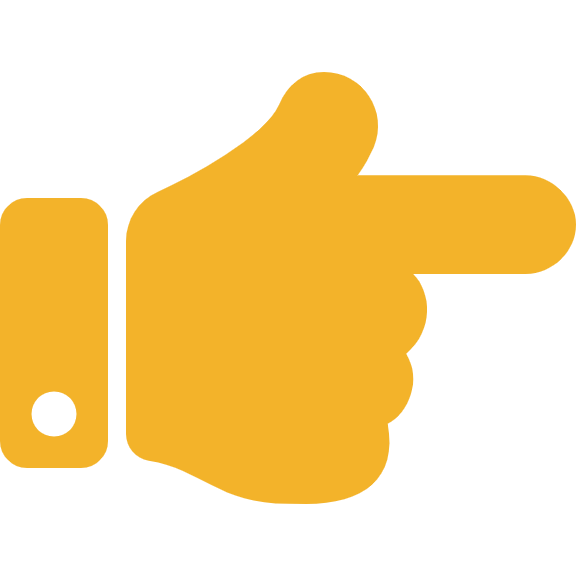 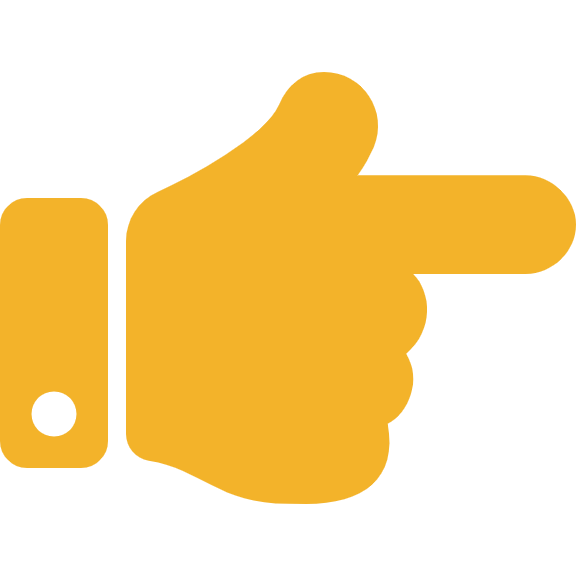 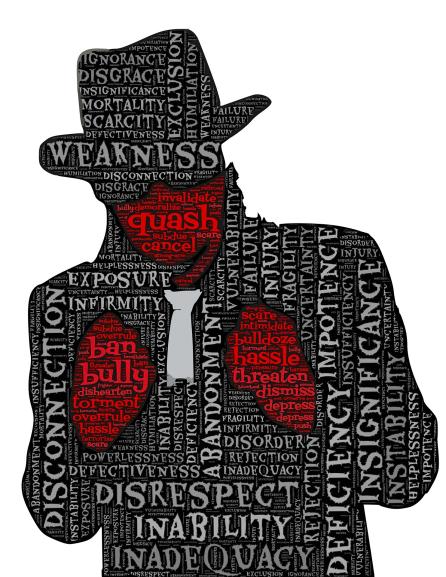 Many ENTREPRENEURS and GREAT INNOVATIONS FAILED❌because of having 
RIGHT WORKFORCE!
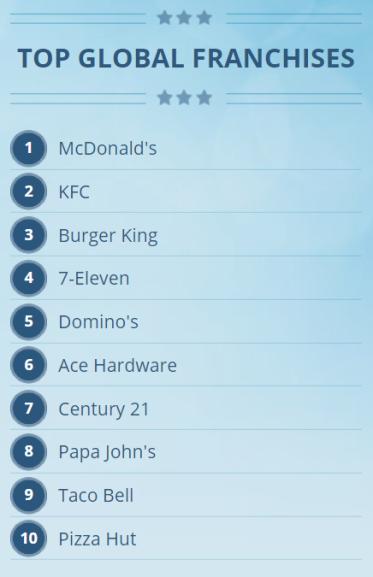 Among top 100 GLOBAL FRANCHISES, 
93
are from 
UNITED STATES OF AMERICA
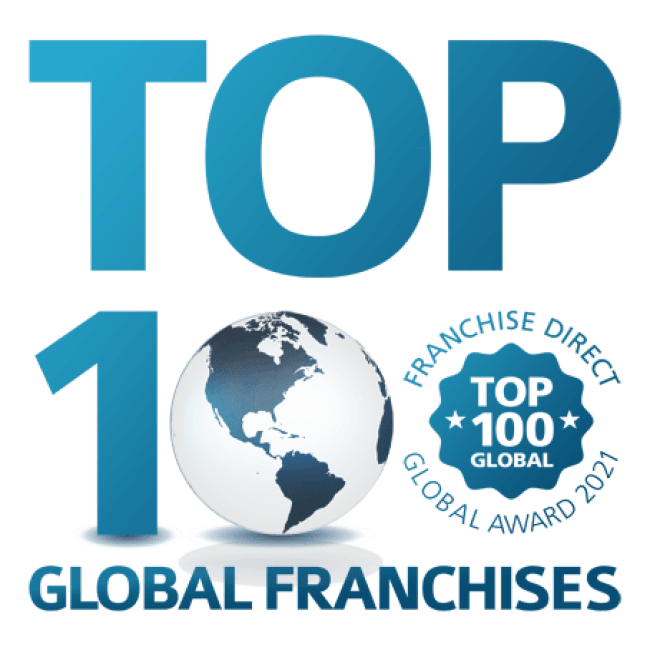 Source: https://www.franchisedirect.com/top100globalfranchises
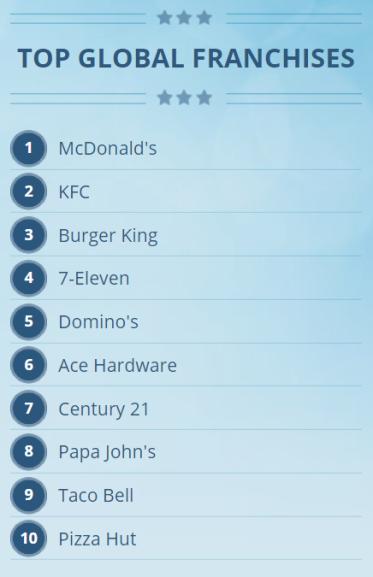 WHY?
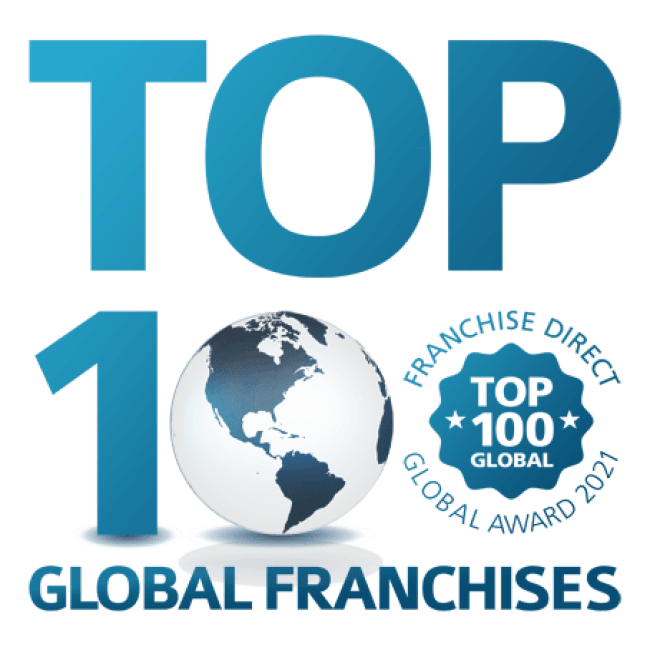 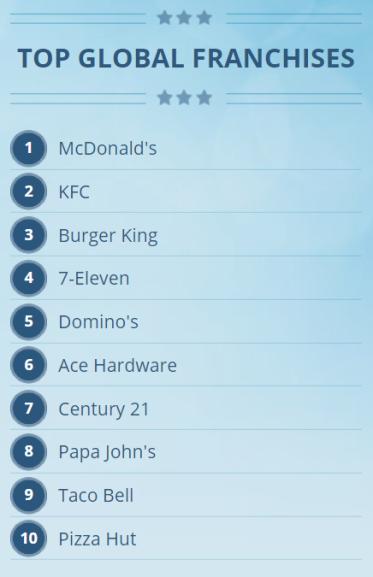 WHY?
Because they FOCUS on CREATING A SYSTEM
by which they can
OPERATE, RUN and CONTROL
from 
ANYWHERE IN THE WORLD
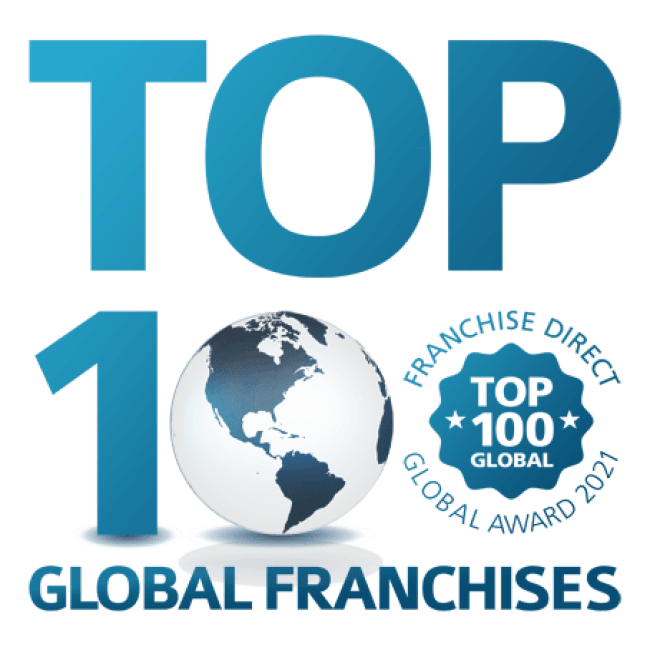 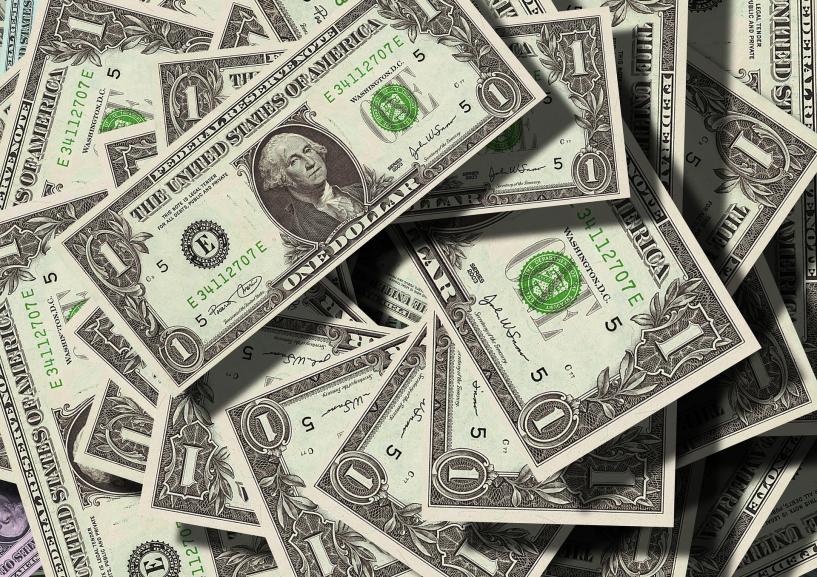 WEALTHY PEOPLE in USA donate money to UNIVERSITIES instead of donating to existing charities.
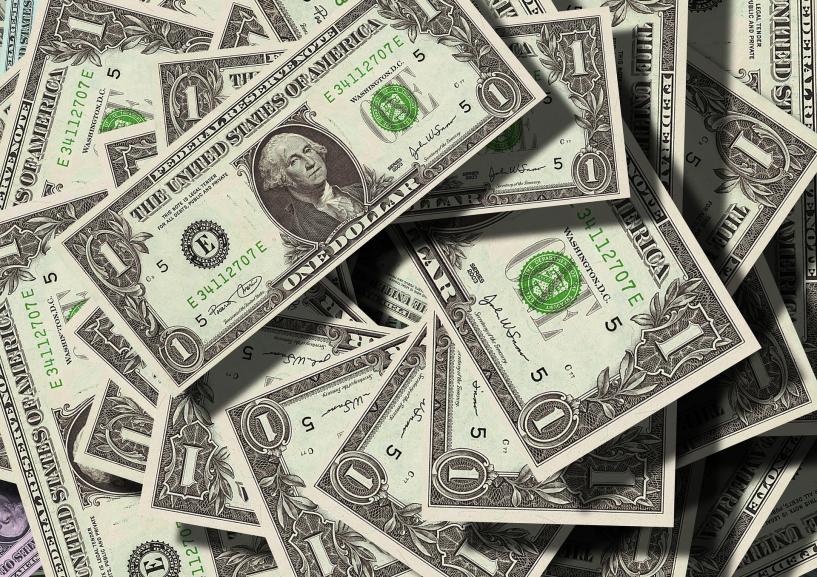 WHAT ABOUT US? How may we create such a culture for the bettermentment of OUR EDUCATION SYSTEM and FUTURE GENERATION?
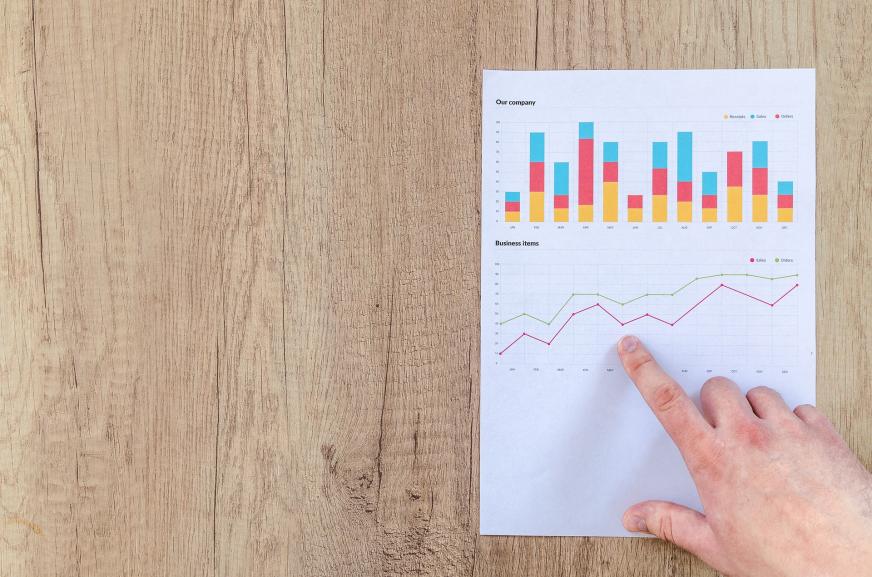 We have the lack of INDUSTRY DATA and VISUAL ANALYTICS by which we might find the problems need to be solved for different SECTORS!
RECOMMENDATIONS
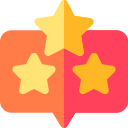 Every 
UNIVERSITIES
have some UNIQUENESSES, some BEST PRACTICES…
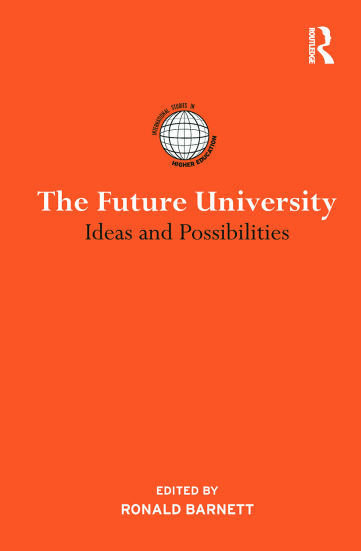 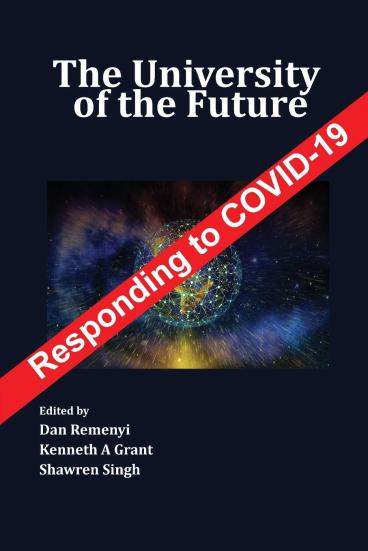 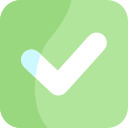 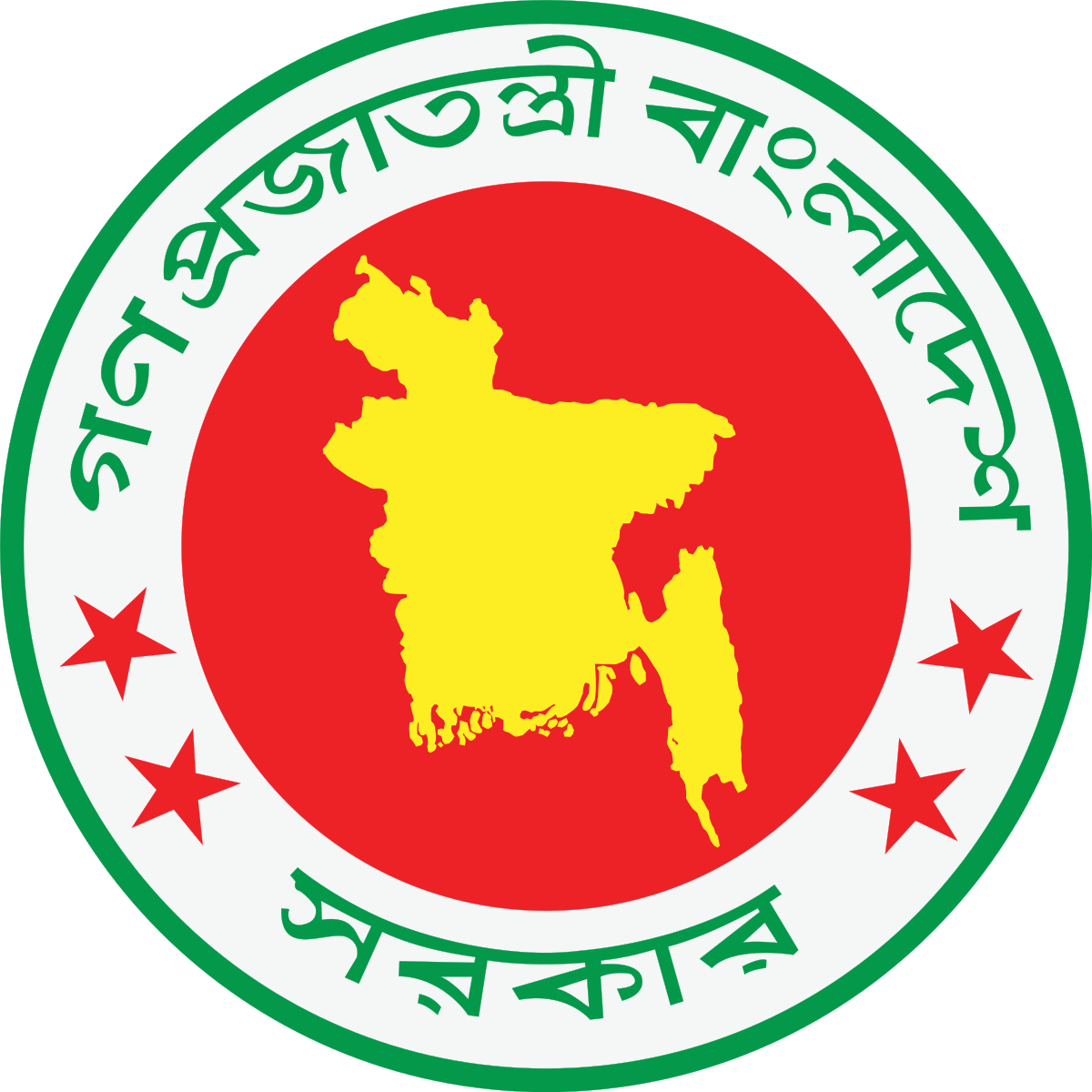 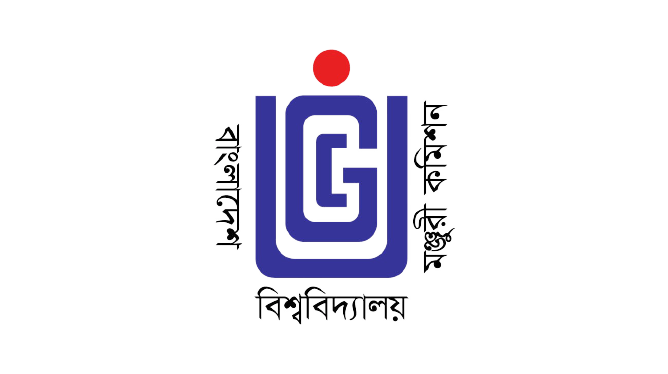 Ministry
of
Education
University 
Grants Commission
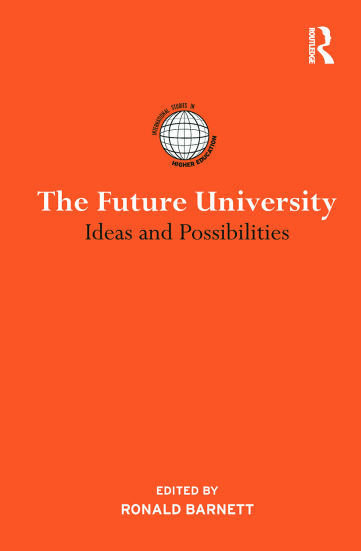 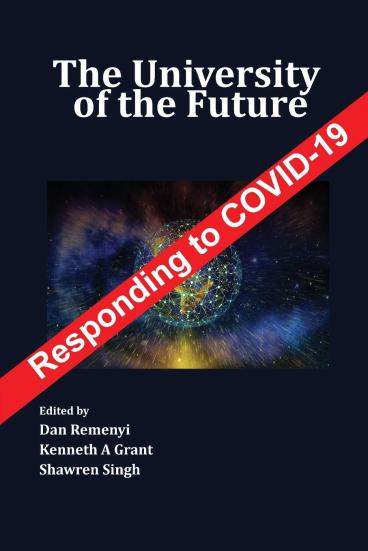 A BOOK can be PUBLISHED comprising the best practices of different PRIVATE & PUBLIC UNIVERSITIES in BANGLADESH
on a yearly basis...
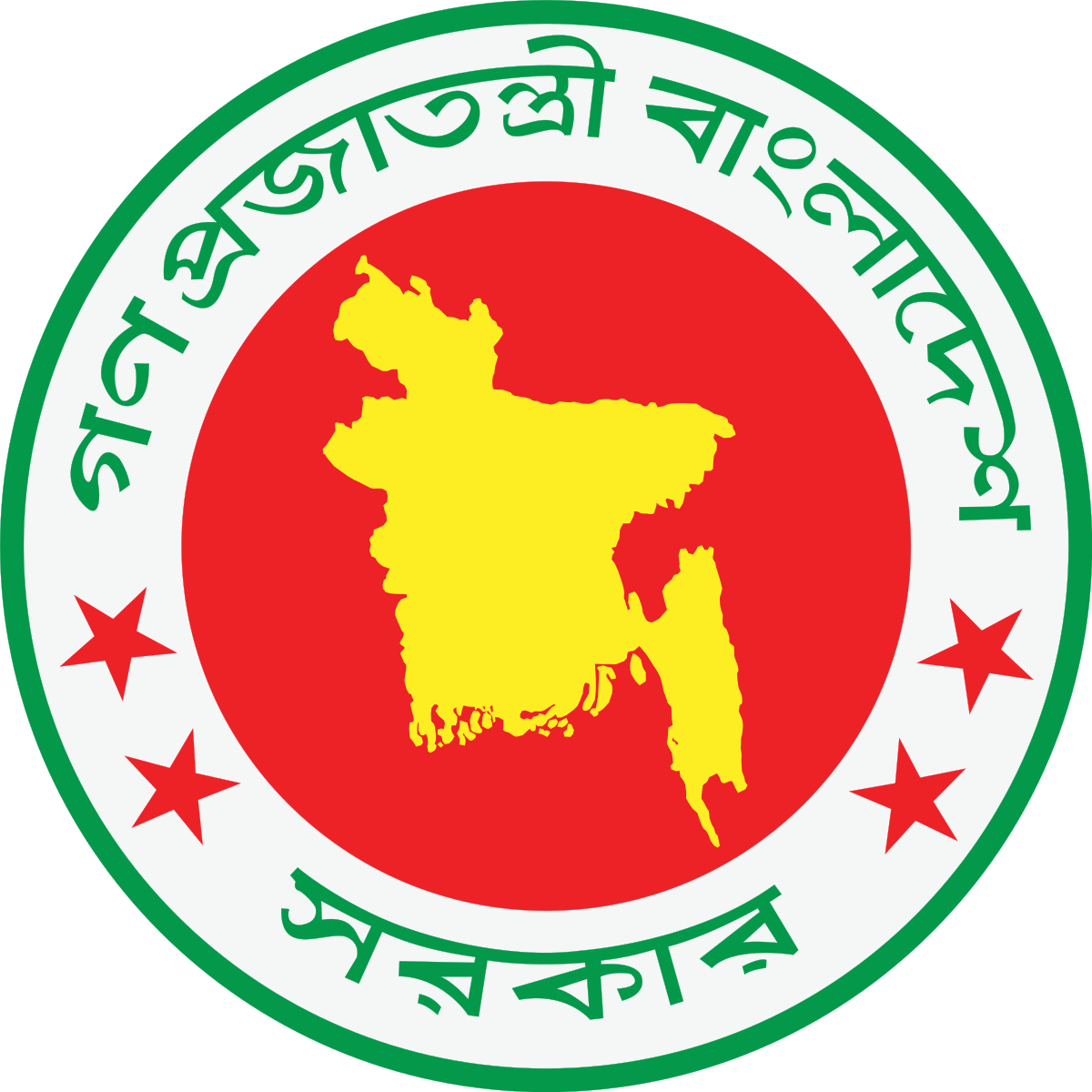 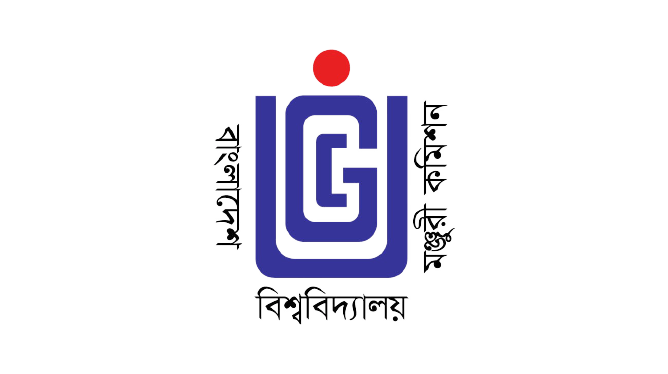 Ministry
of
Education
University 
Grants Commission
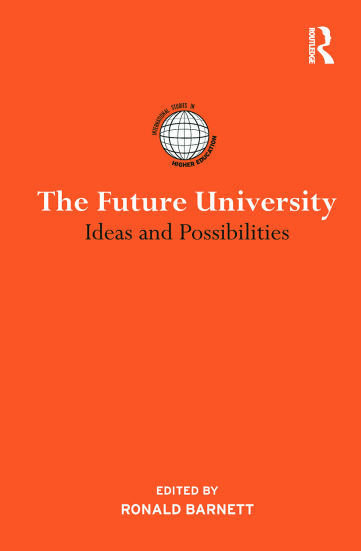 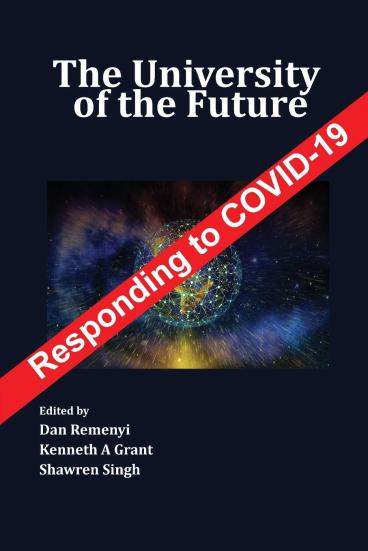 All the UNIVERSITIES can LEARN FROM EACH OTHERS, COLLABORATE WITH EACH OTHERS and IMPLEMENT for the betterment of the
NEXT GENERATION
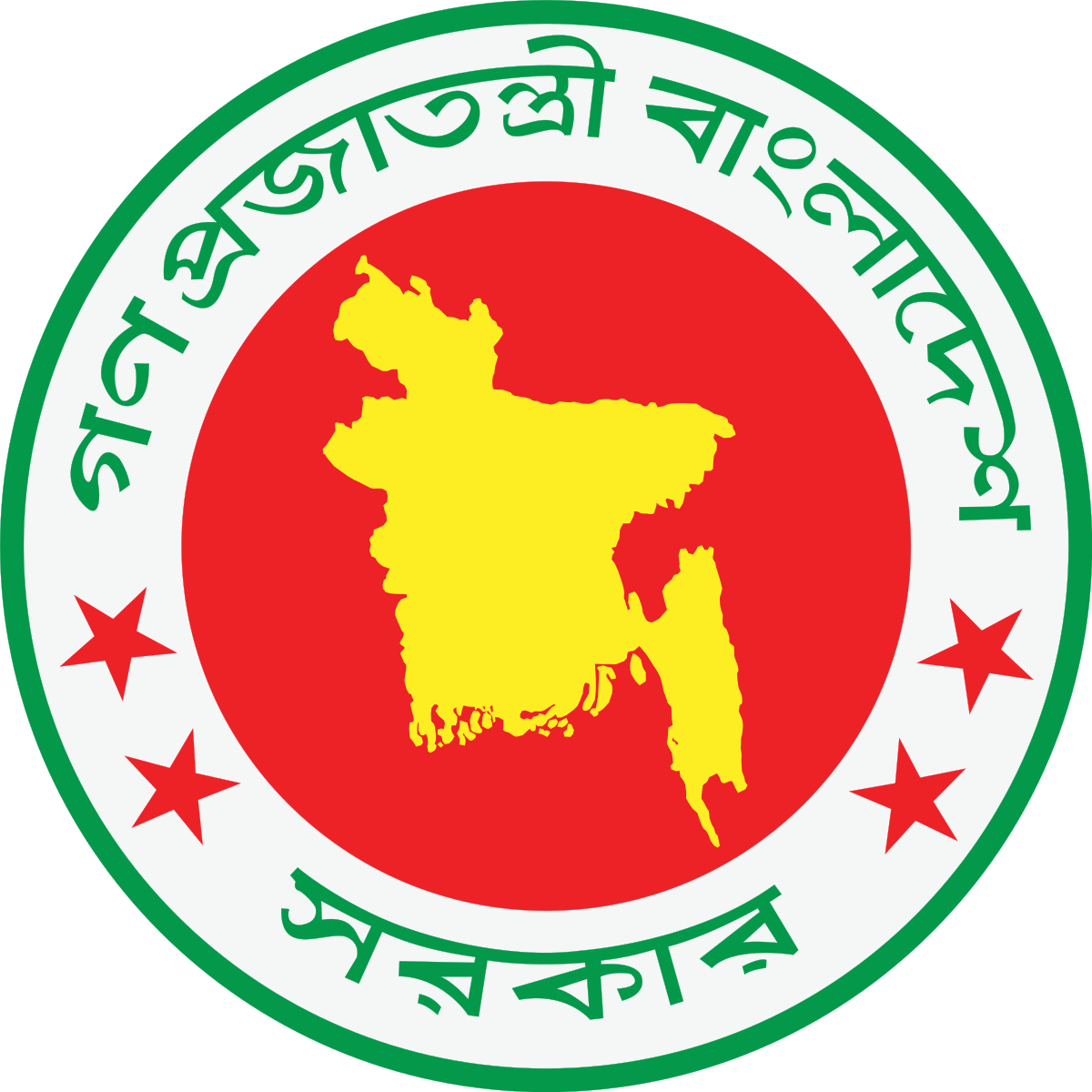 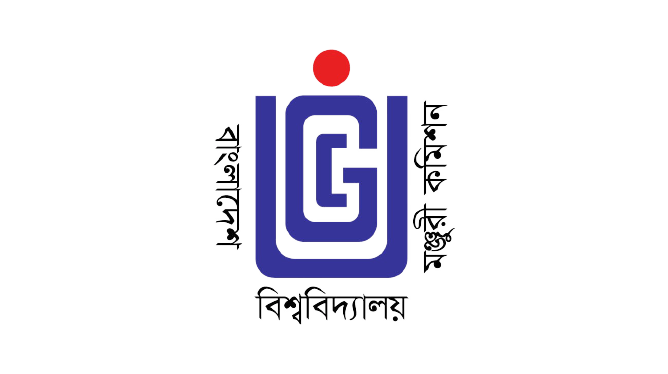 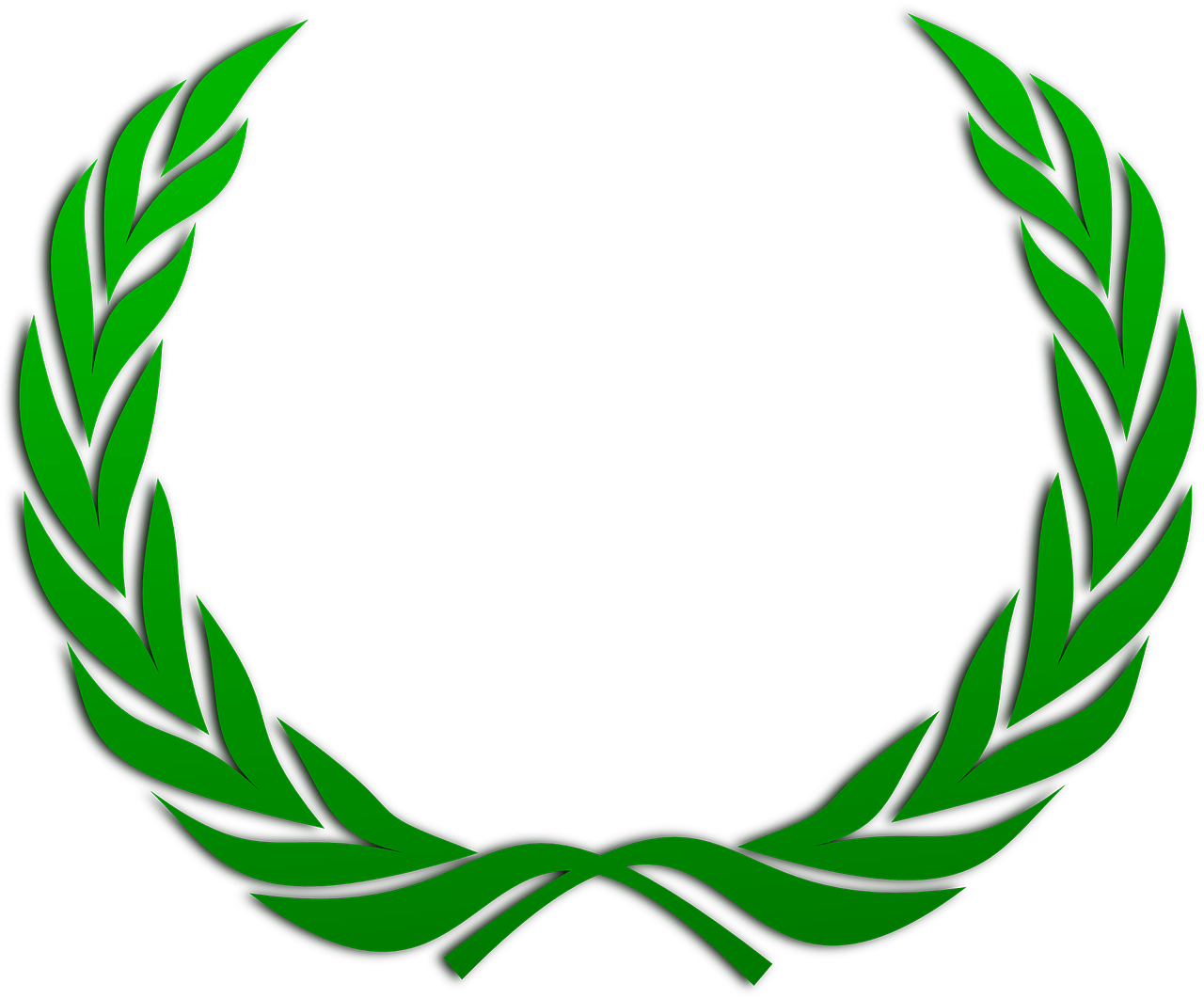 Ministry
of
Education
University 
Grants Commission
RECOGNITION
Ministry of Education and UGC should recognise the BEST PRACTICES of the UNIVERSITIES which will create a competitive culture and it will support our Education System’s Exposure.
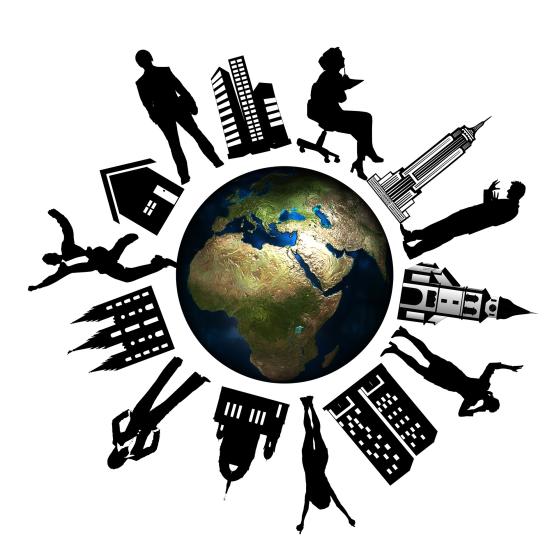 AGAIN…
INDUSTRIES
can share their BEST PRACTICES
with the
ACADEMICIANS
as
CASE STUDY
Many INDUSTRIES usually recruit
FOREIGNERS as SKILLED MANPOWER to run the Operations- which should be documented properly and their EFFICIENCY and CONTRIBUTIONS should be reflected in a proper way...
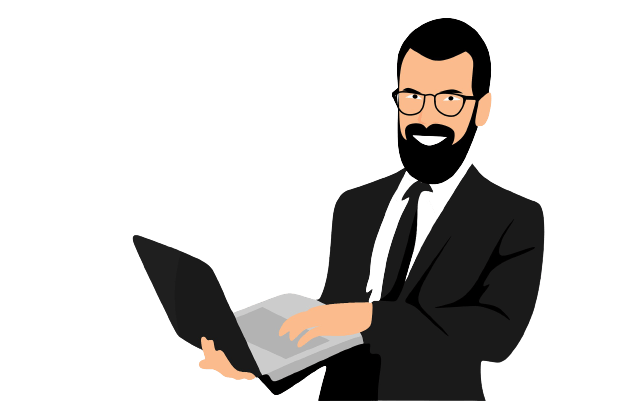 Many INDUSTRIES usually recruit
FOREIGNERS as SKILLED MANPOWER to run the Operations- which should be documented properly and their EFFICIENCY and CONTRIBUTIONS should be reflected in a proper way...
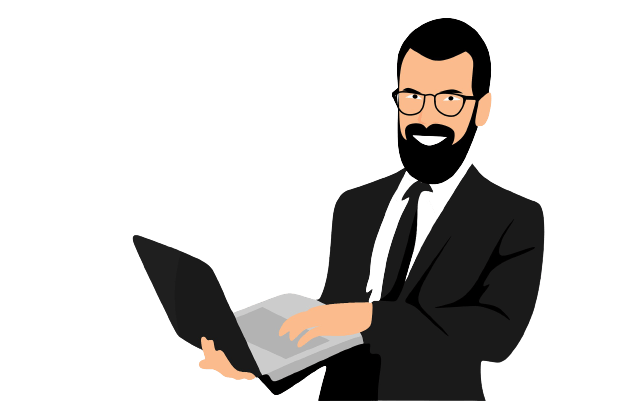 These should be shared with the ACADEMIA so that in future they can produce the BEST CANDIDATES and our INDUSTRIES demand will be fulfilled.
DCCI can be in support of BRIDGING all these GAPS
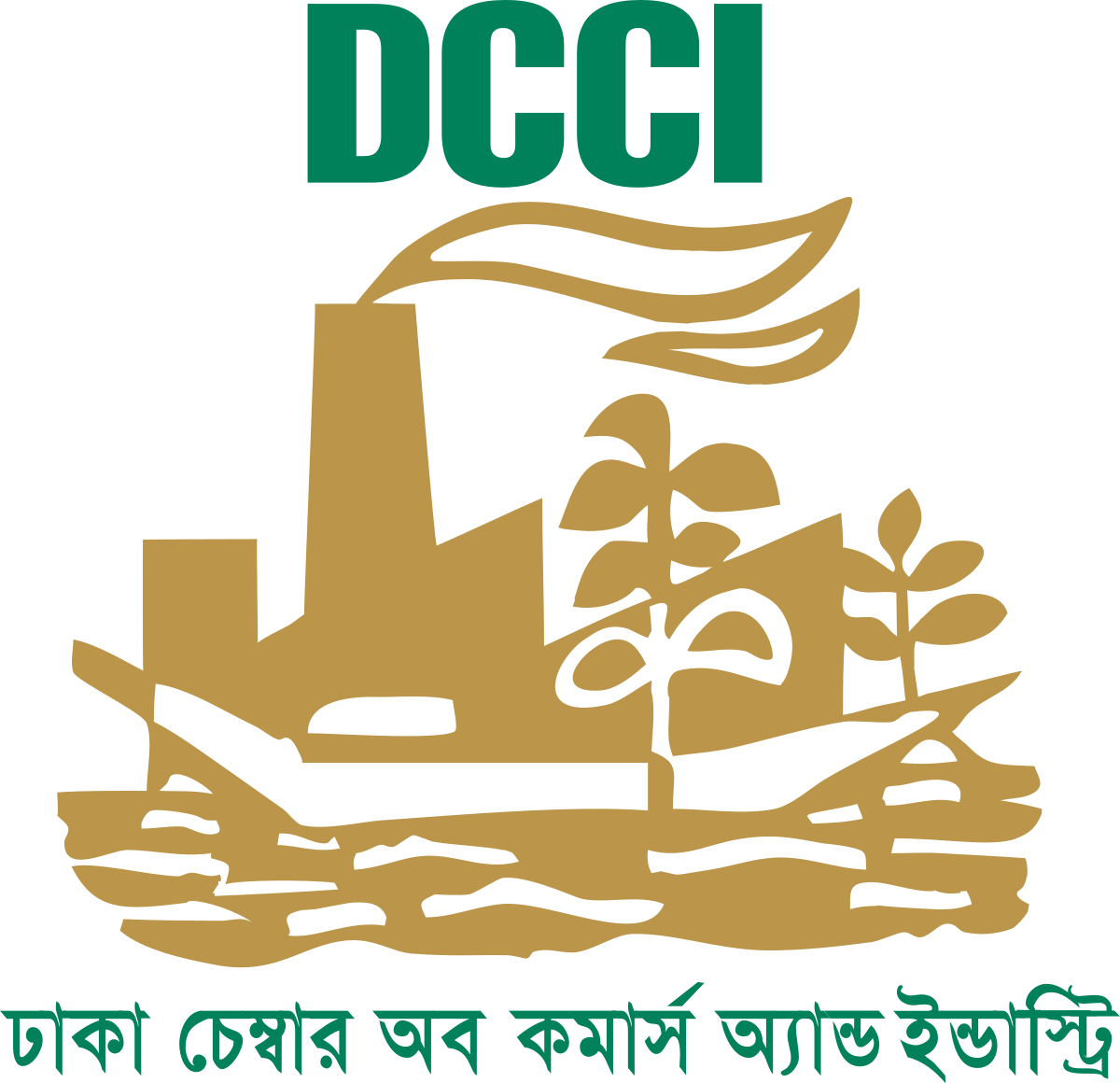 CHAMBERS can invite INDUSTRIES to figure out:
What PROBLEMS they are facing?
What sort of SOLUTIONS they need?
What sort of WORKFORCES they need?
What new COURSES can be adopted?
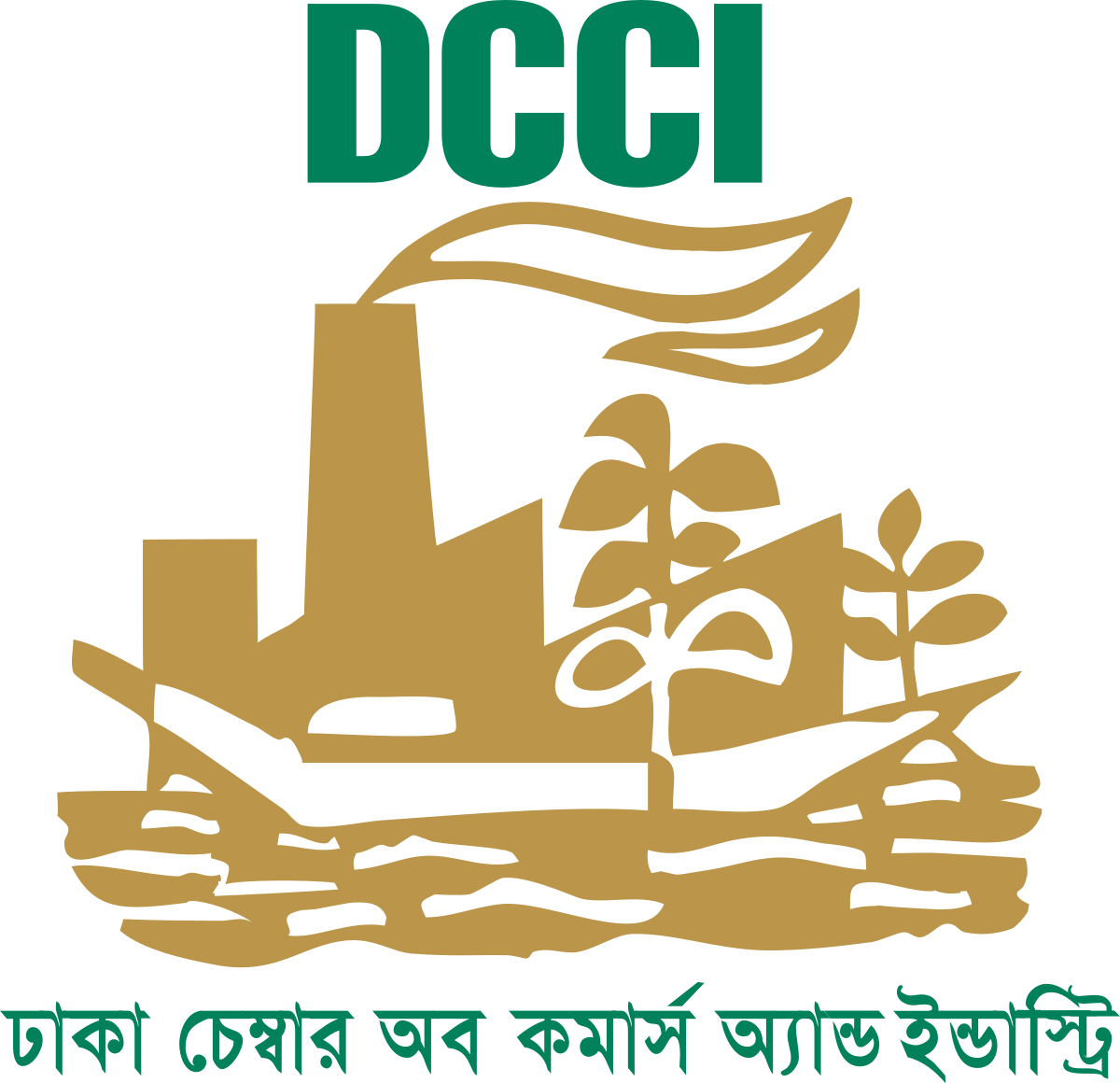 CHAMBERS can consult with UNIVERSITIES on:
The INDUSTRY needs.
Sector specific TRENDING ISSUES.
Skilled WORKFORCES development.
What new COURSES can be adopted?
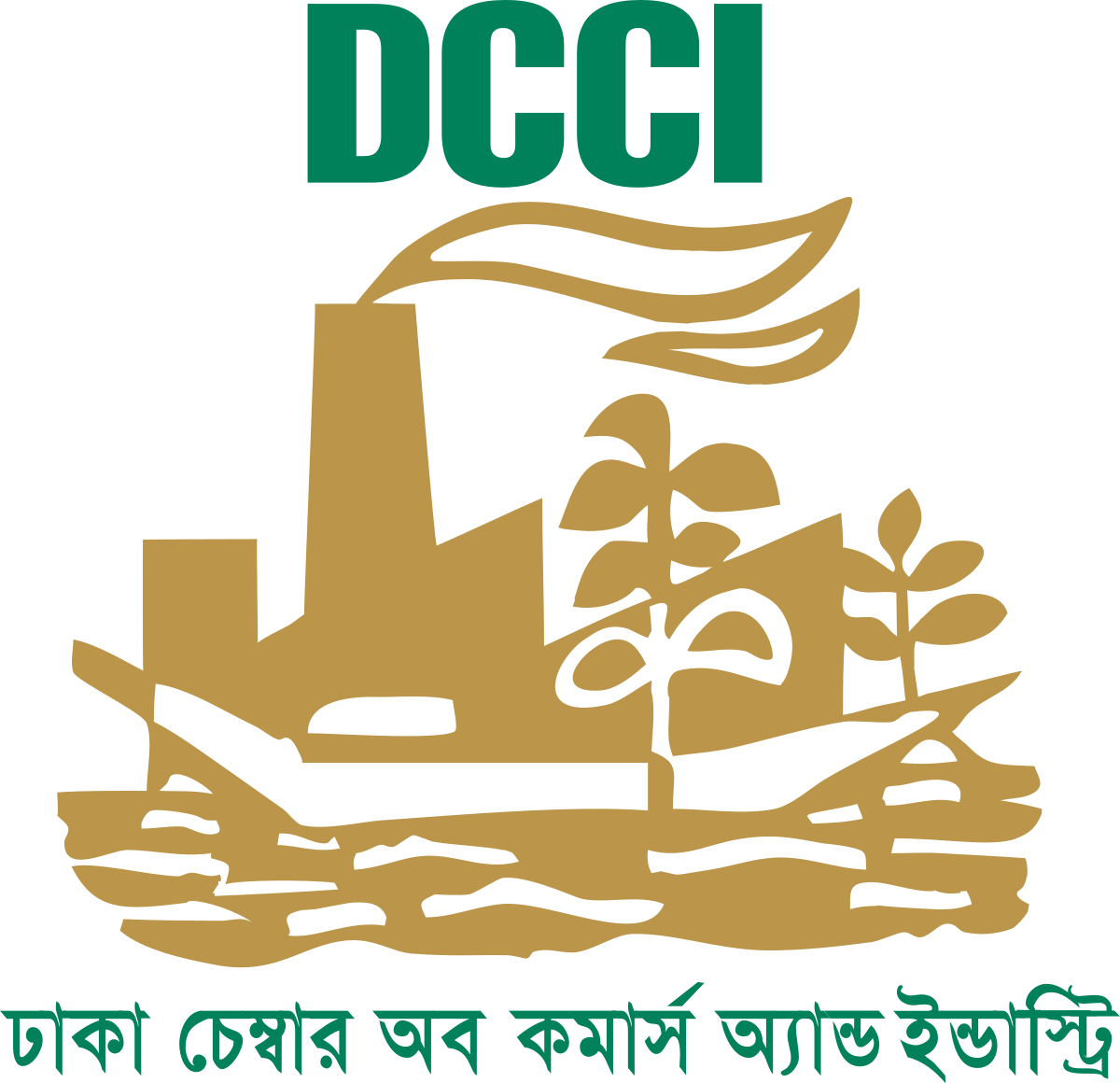 DCCI can also
CREATE more STANDING COMMITTEES
based on the NEED...
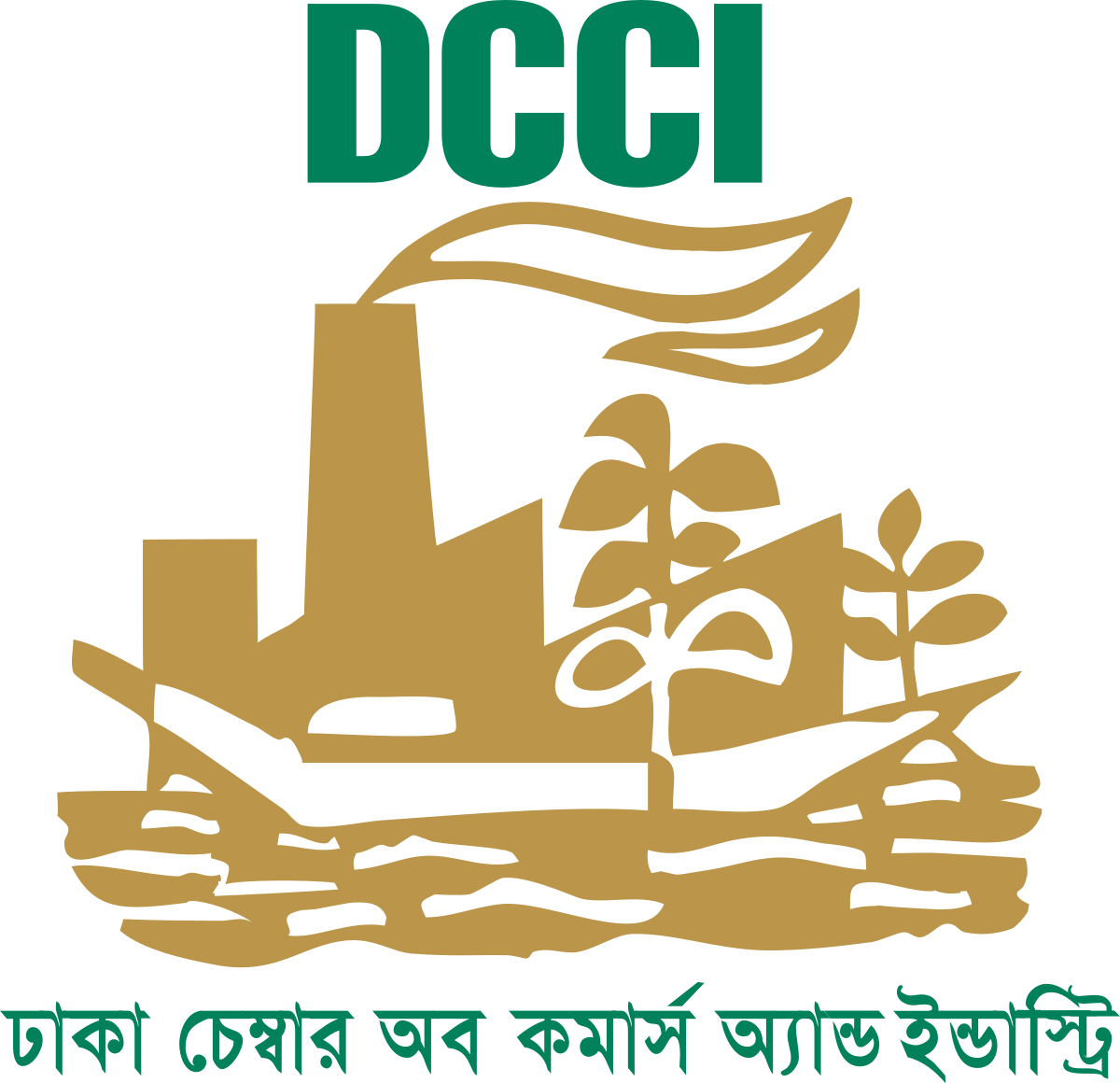 CHAMBERS should involved with ACADEMIA’s in RESEARCH
to make them COMMERCIALLY VIABLE
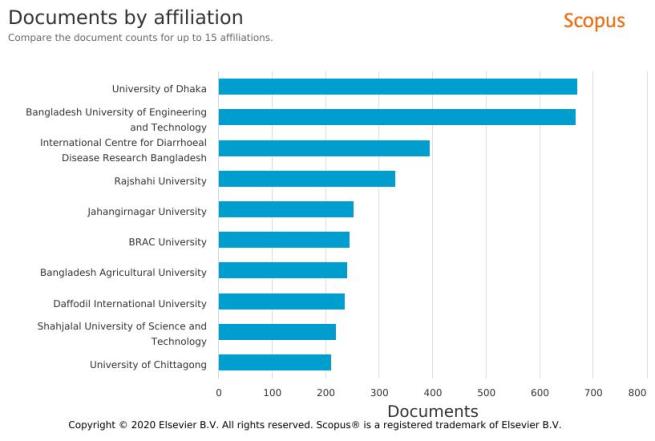 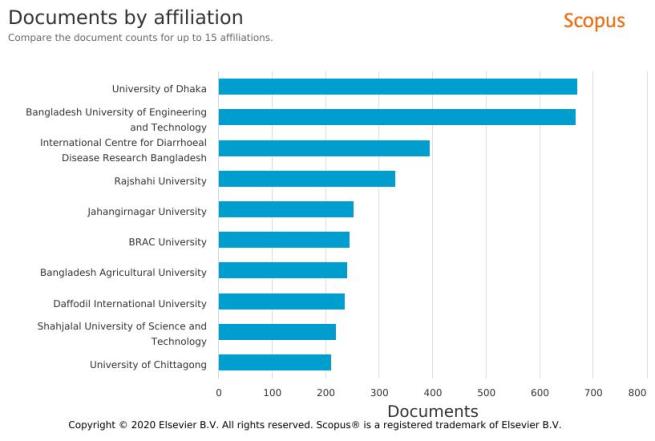 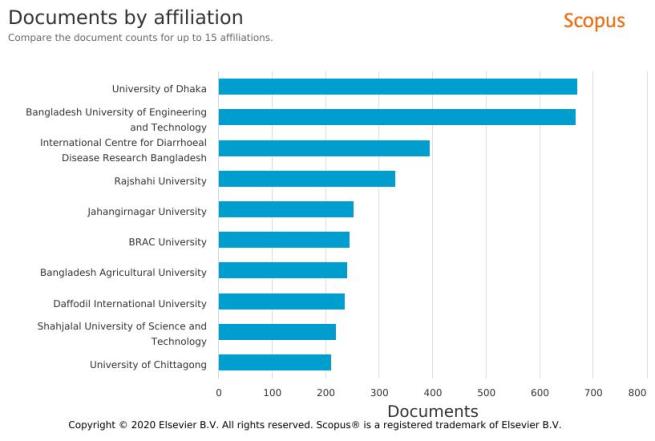 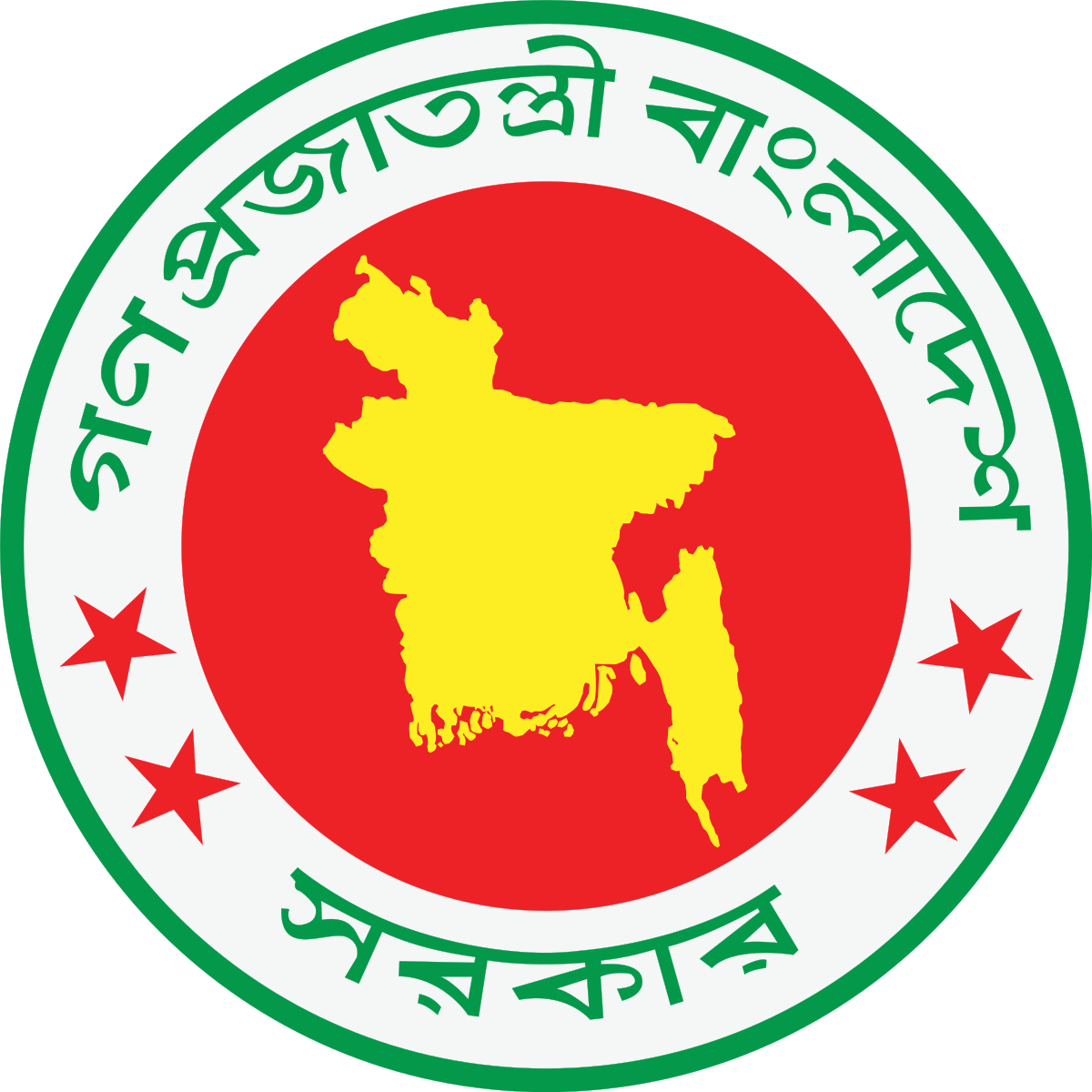 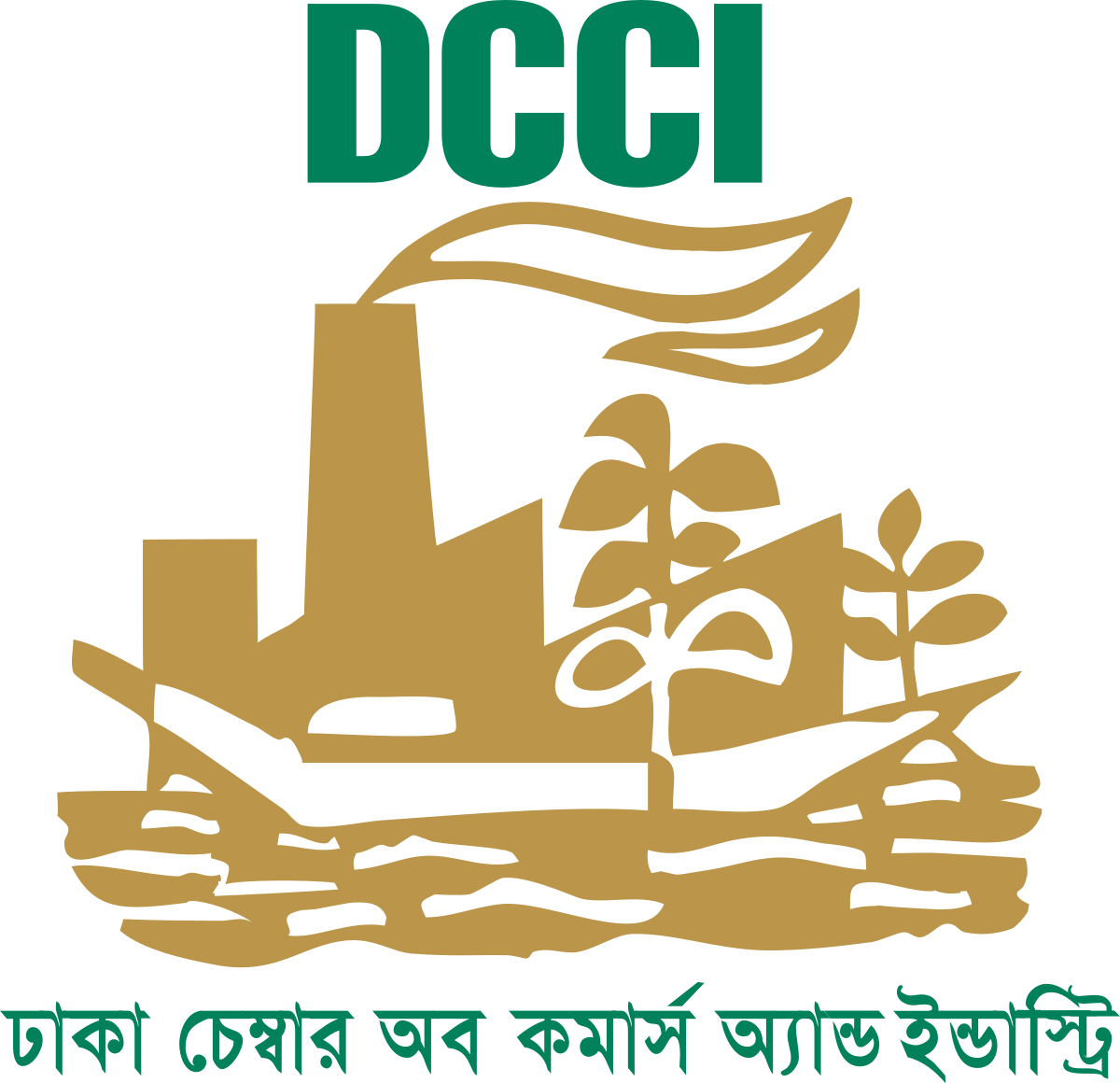 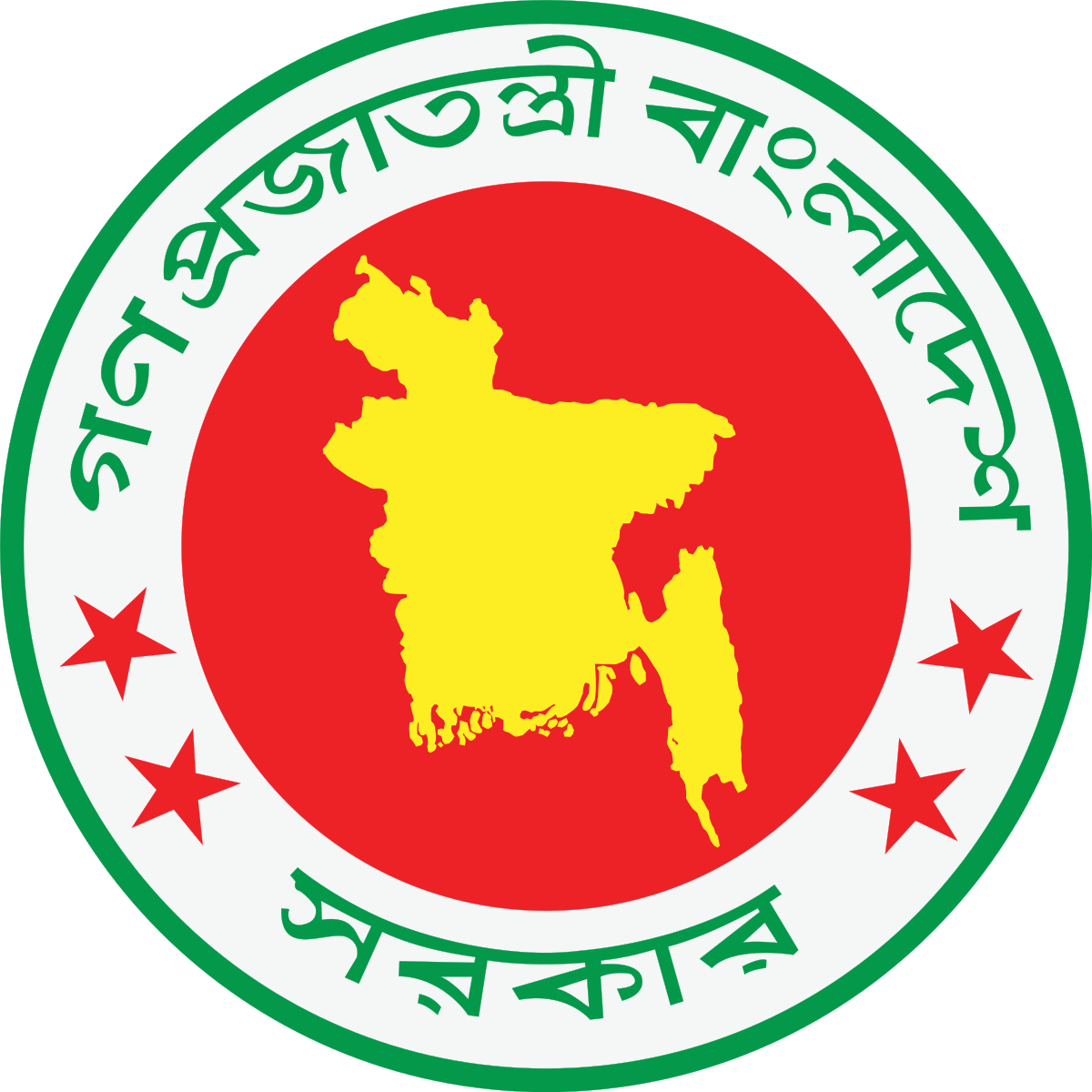 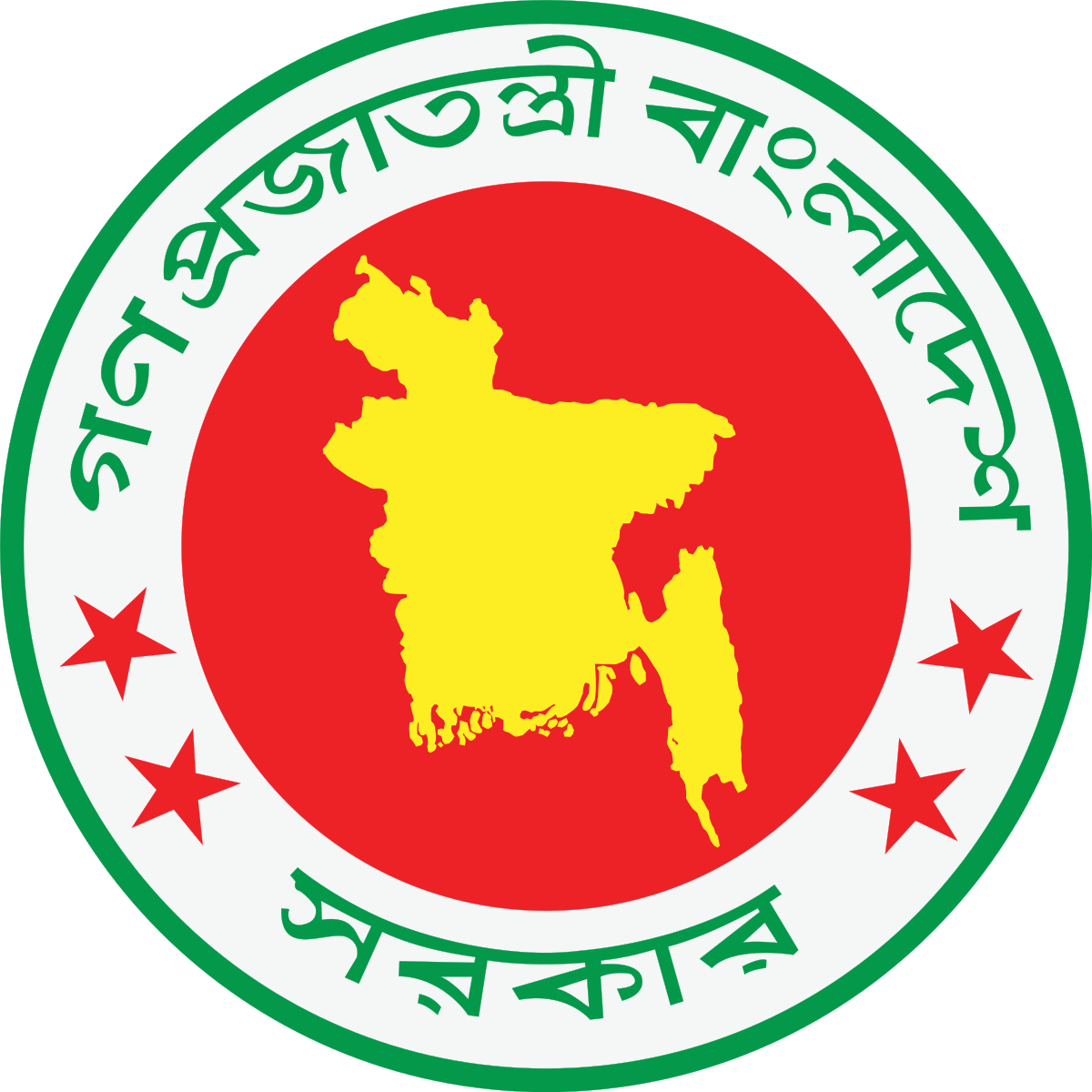 Dhaka Chamber of Commerce & Industry
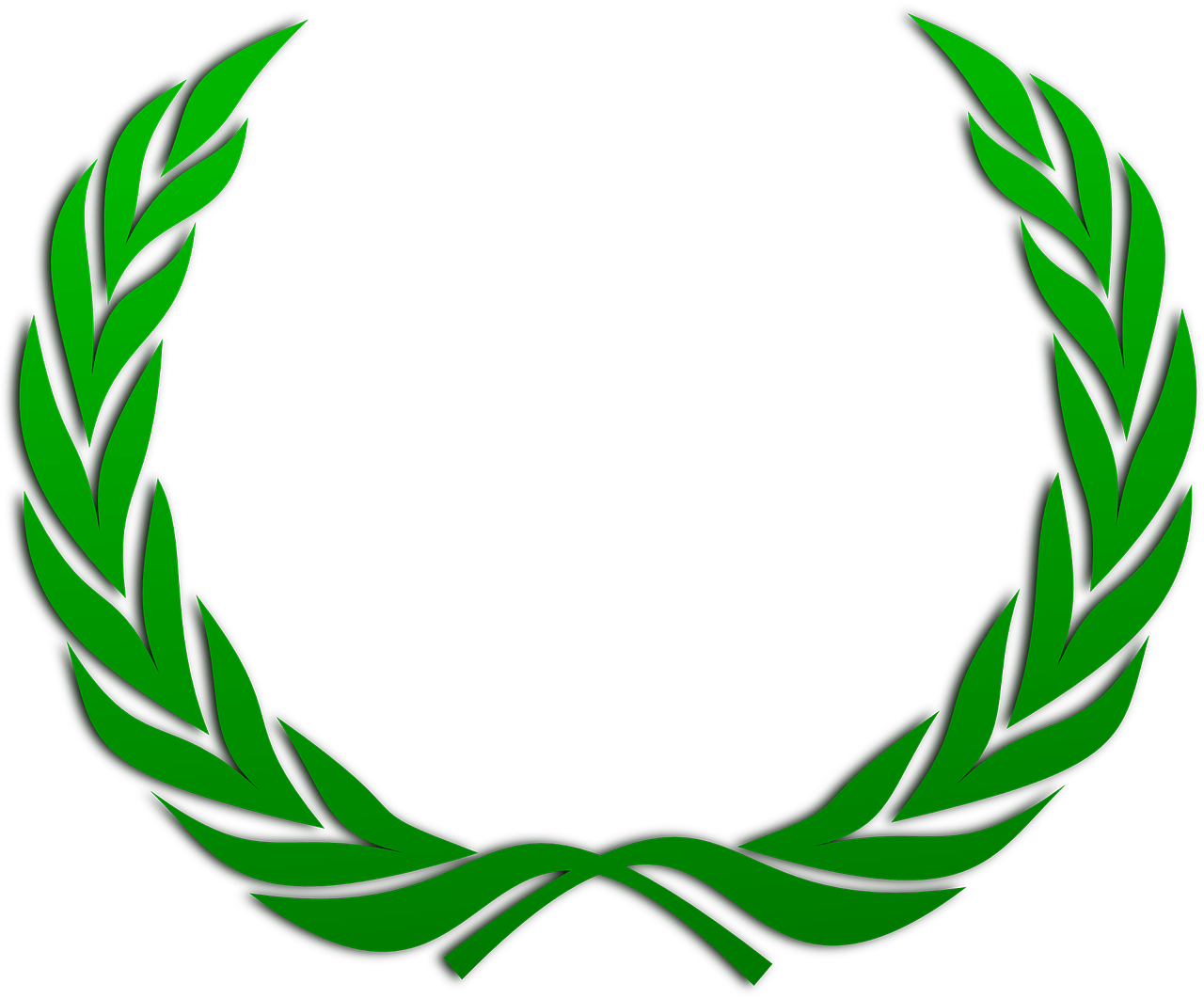 Ministry
of
Industries
Ministry
of
Commerce
RECOGNITION
Dhaka Chamber of Commerce & Industry
 in collaboration with Ministry of Industries and Ministry of Commerce should recognise the BEST PRACTICES of the INDUSTRIES which work closely with academia to produce the best HUMAN RESOURCES for the COUNTRY
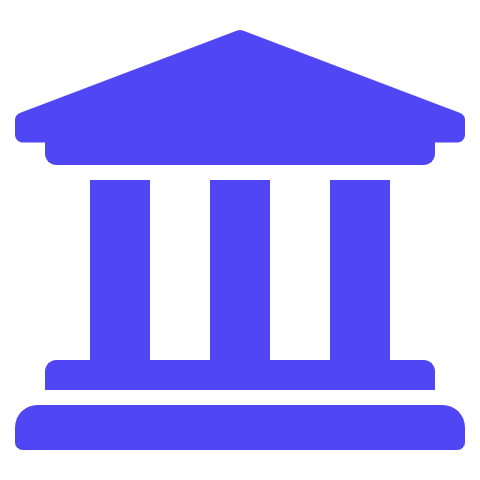 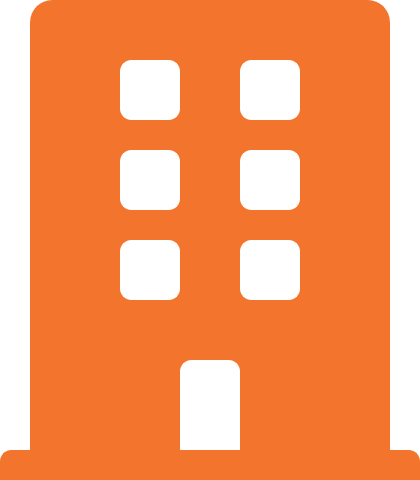 INDUSTRY
ACADEMIA
INDUSTRY ACADEMIA LINKAGE
COLLABORATE to UNDERSTAND
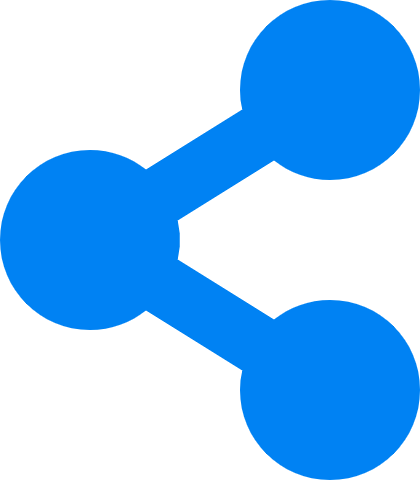 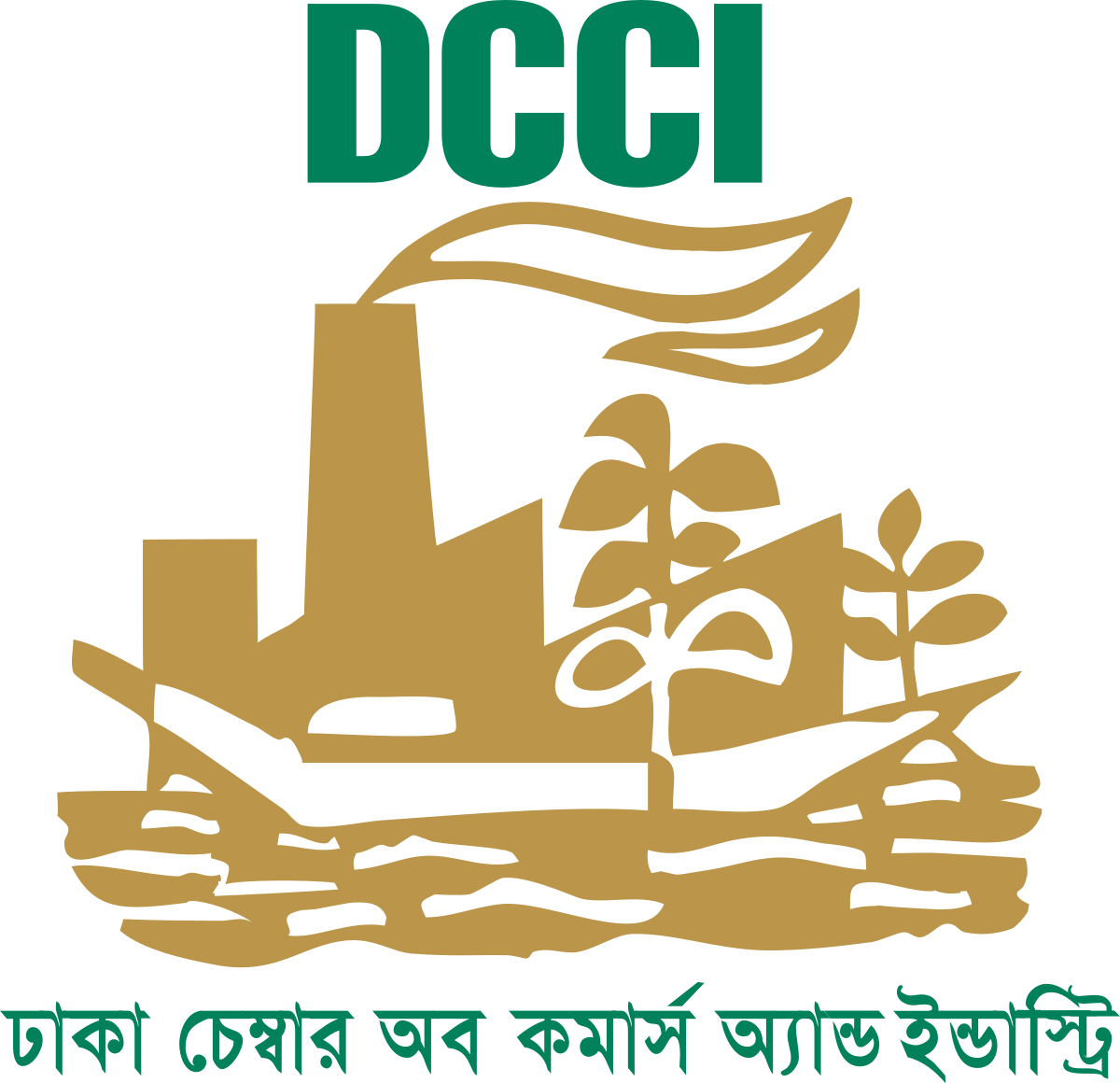 CHAMBERS
COMMUNICATE to IMPLEMENT
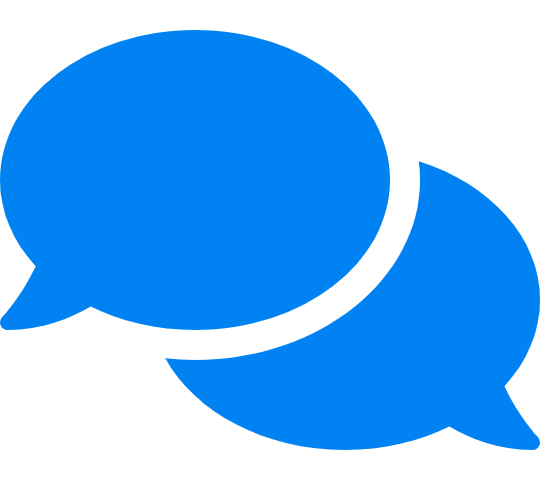 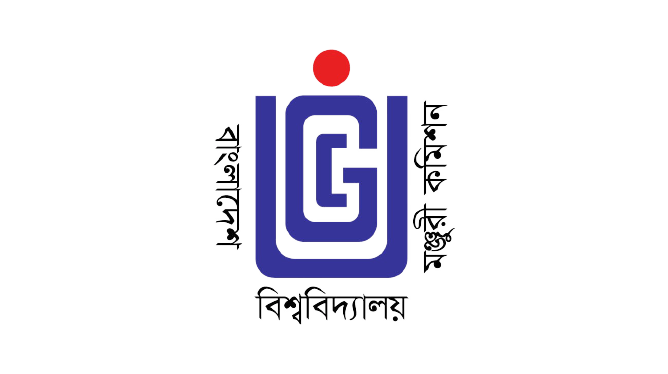 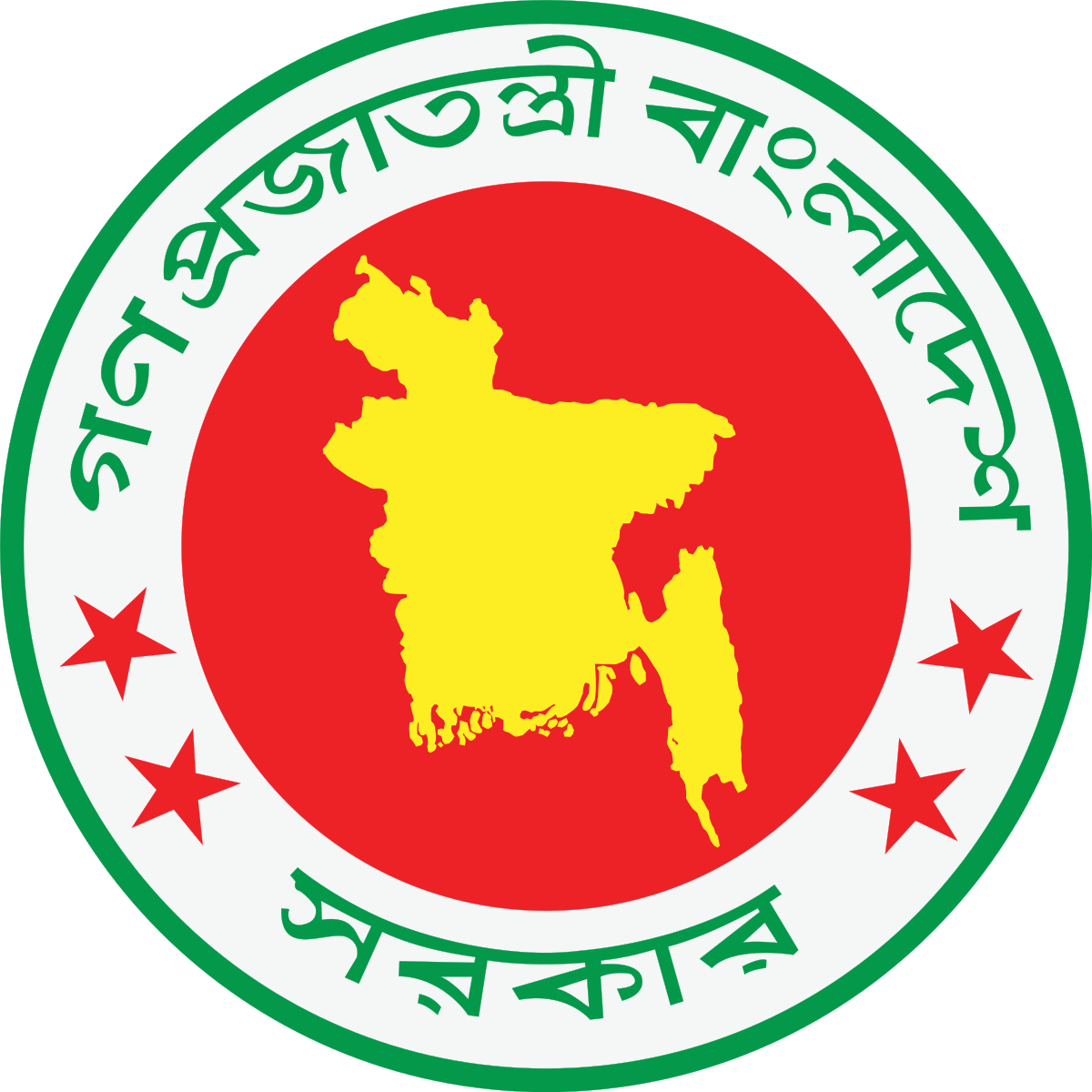 UGC
MOEDU
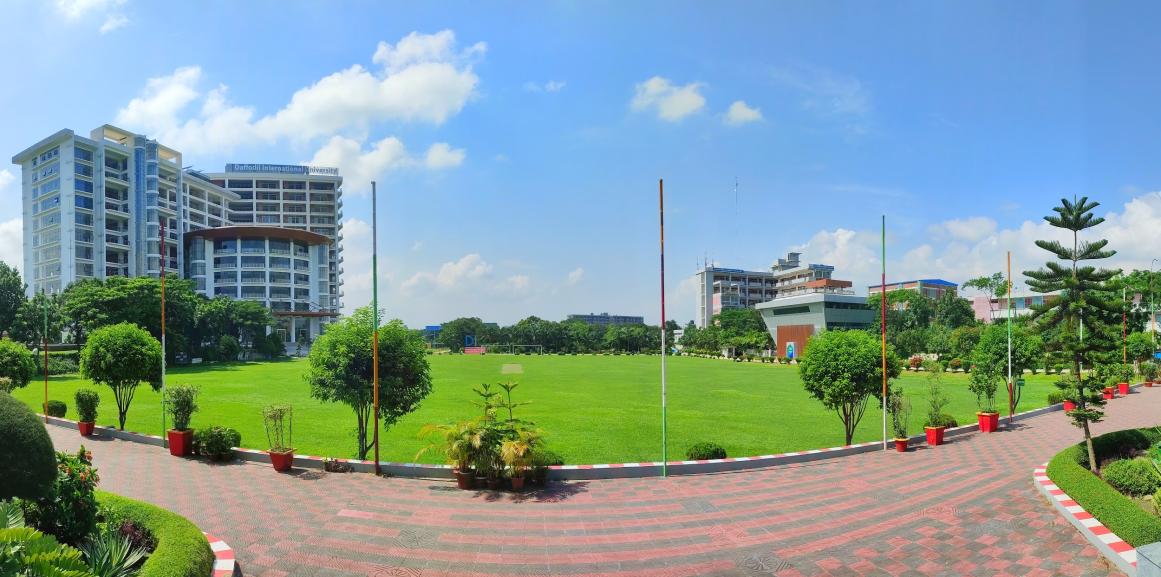 Response from 
DAFFODIL INTERNATIONAL UNIVERSITY 
to support
INDUSTRY-ACADEMIA RELATIONSHIPS 
in 
BANGLADESH
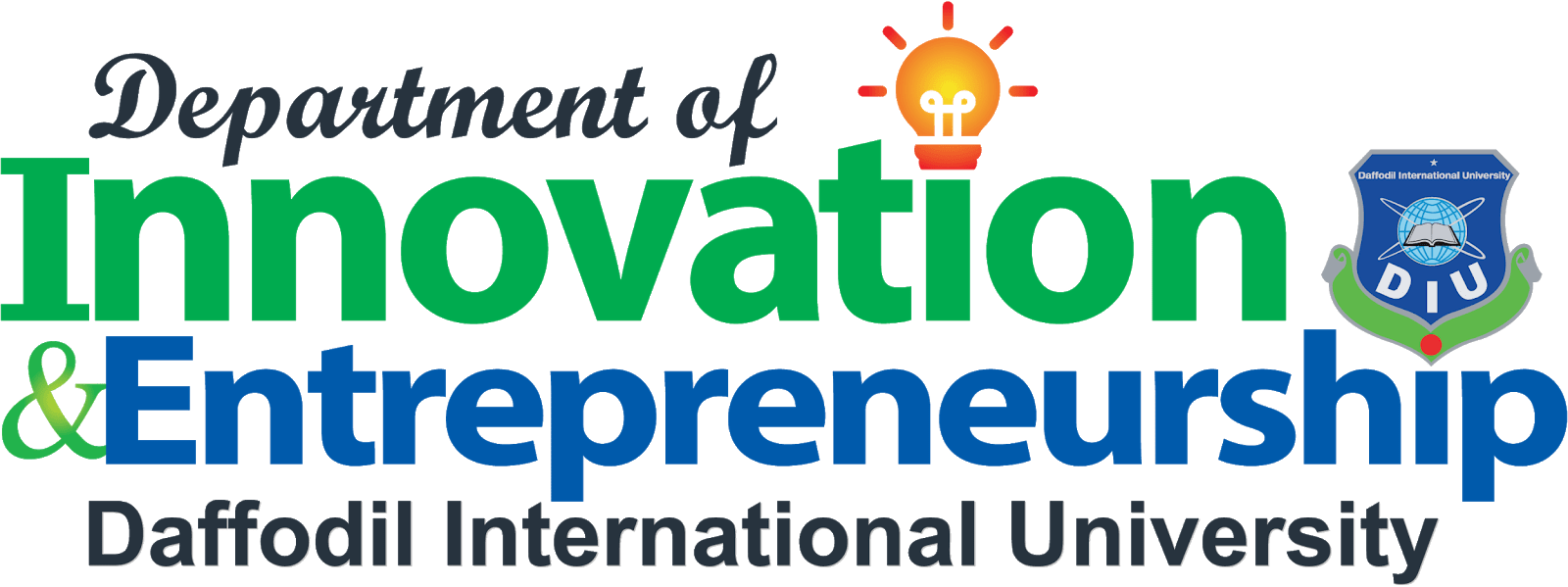 First of its kind in whole Bangladesh***
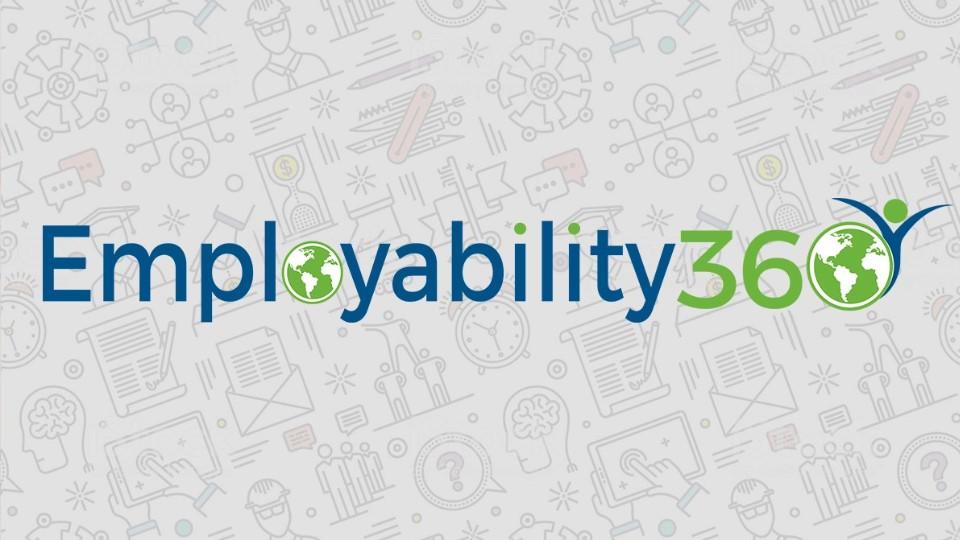 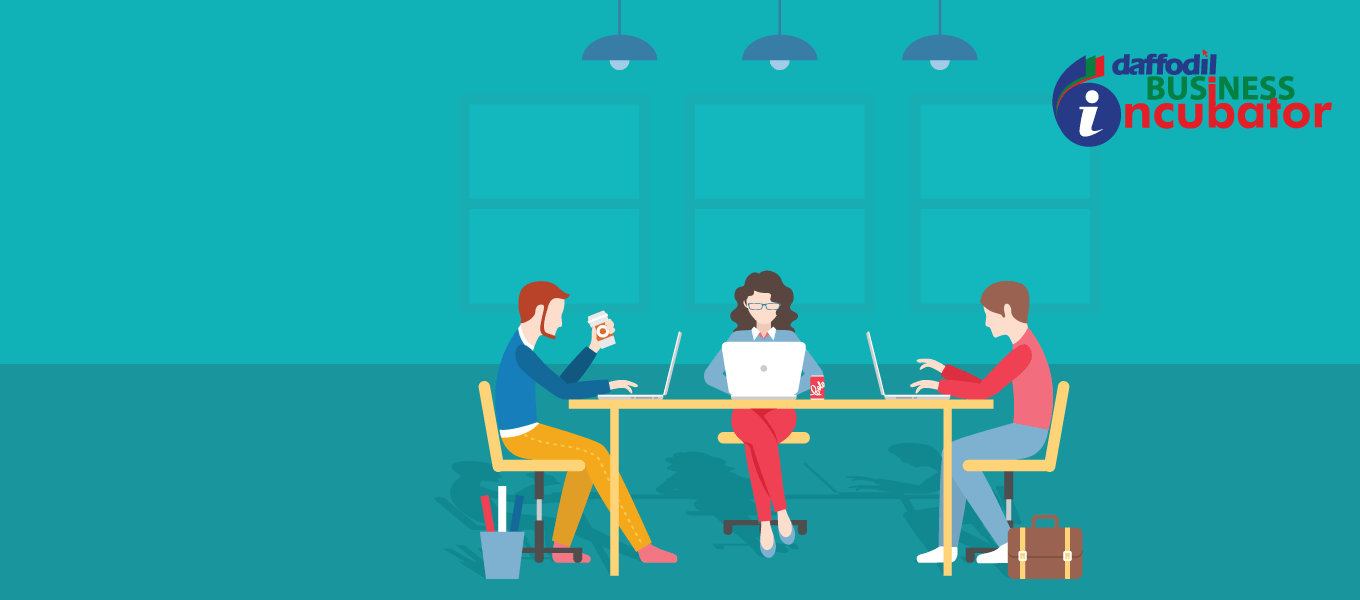 Spurs 
the Innovation
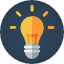 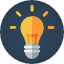 Daffodil Business Incubator (DBI)
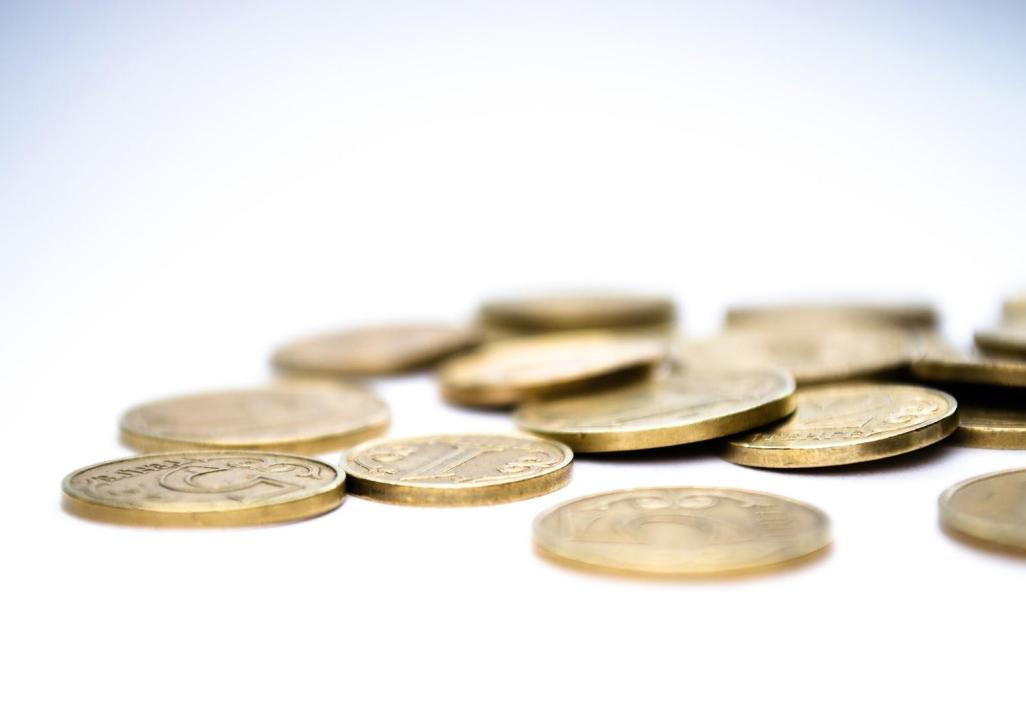 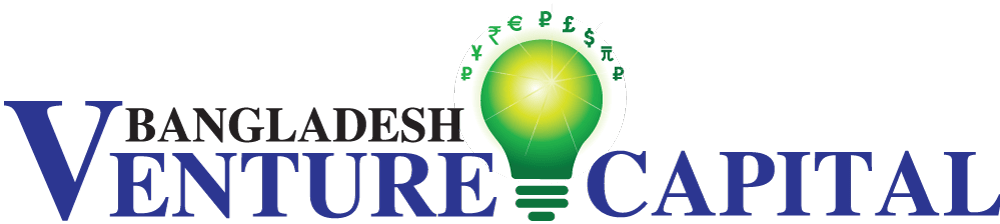 Bangladesh Venture Capital Limited (BVCL)
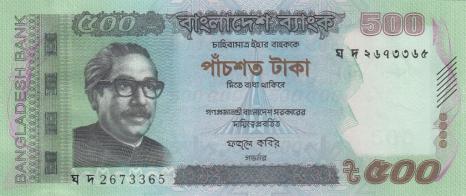 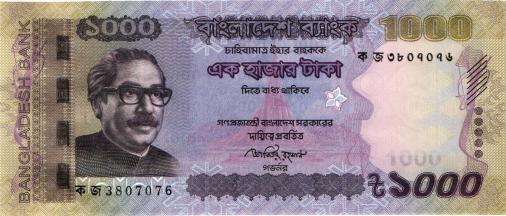 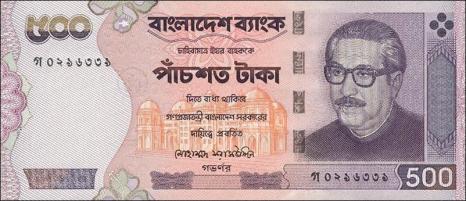 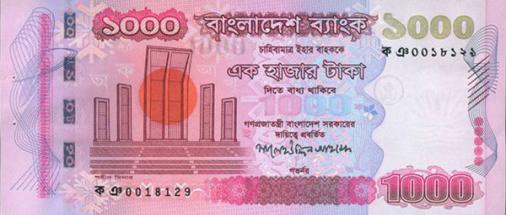 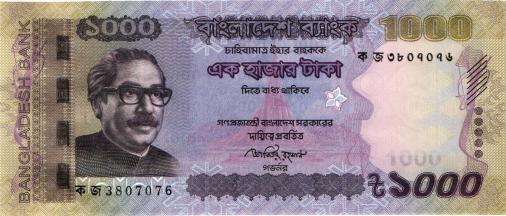 ENTREPRENEURSHIP DEVELOPMENT FUND
It is allocated as a loan for the business development/ initiation purposes, or, business support services and grooming services. It is also considered as the R&D for students’ projects.
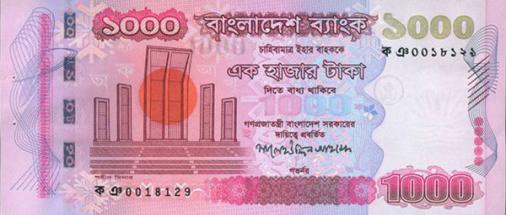 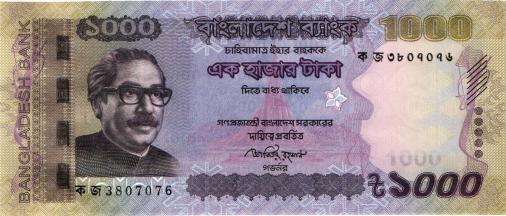 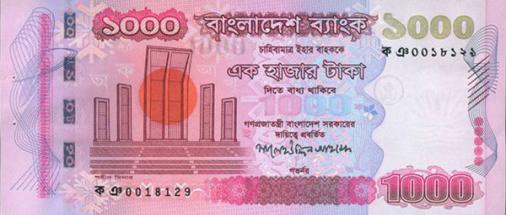 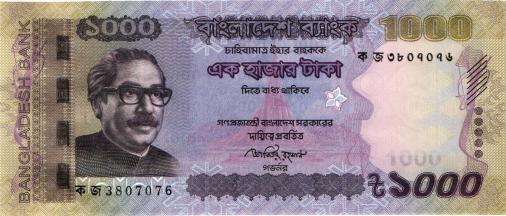 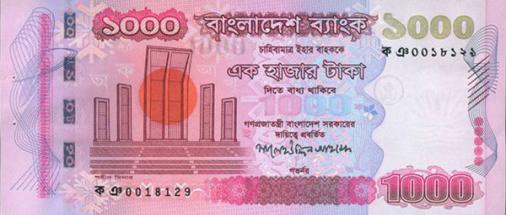 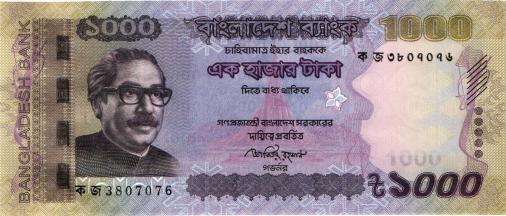 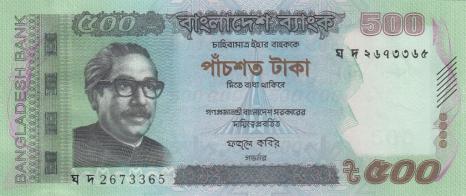 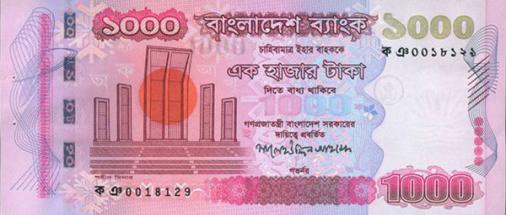 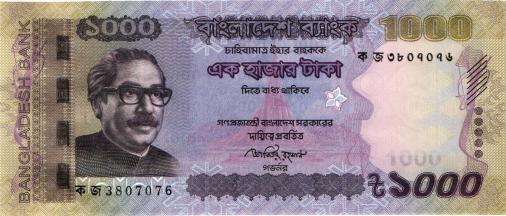 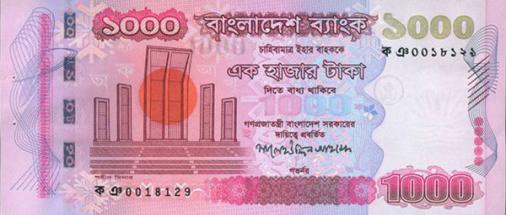 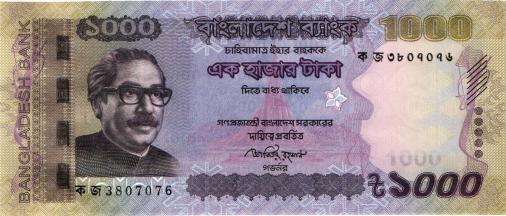 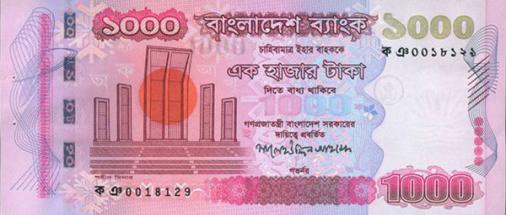 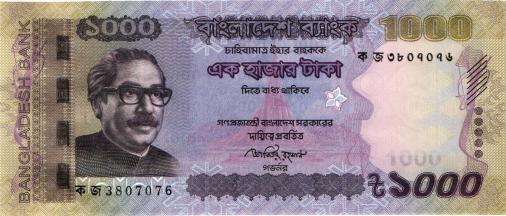 Industry-Academia Lecture Series on Entrepreneurship Development
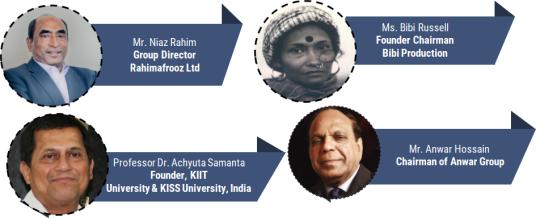 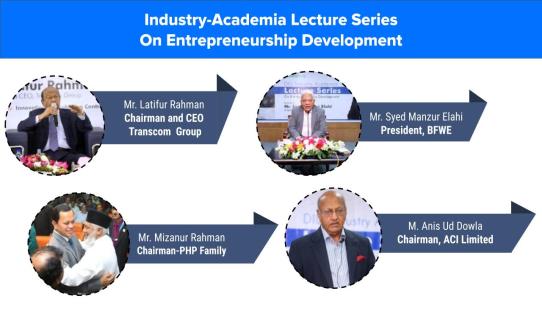 Founder
KIIT University & Kalinga Institute of Social Sciences (KISS)
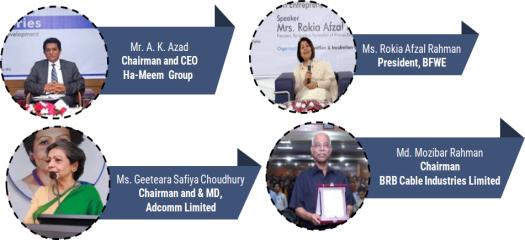 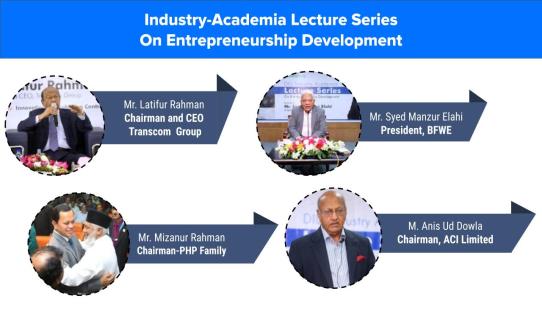 Chairman and Managing Director
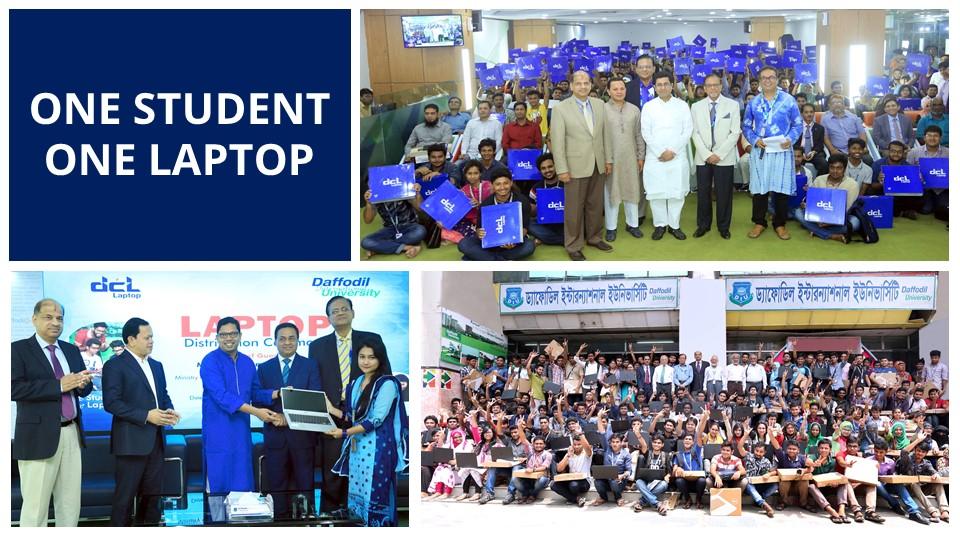 1-Card solution provides unified permissions, credentials, payments, and security across campus.
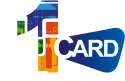 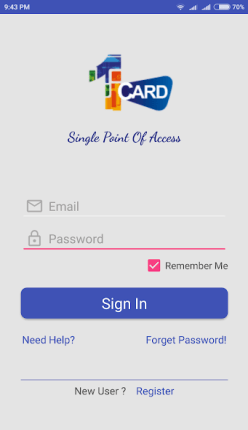 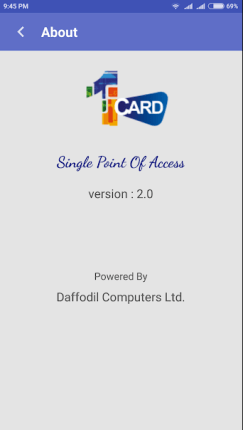 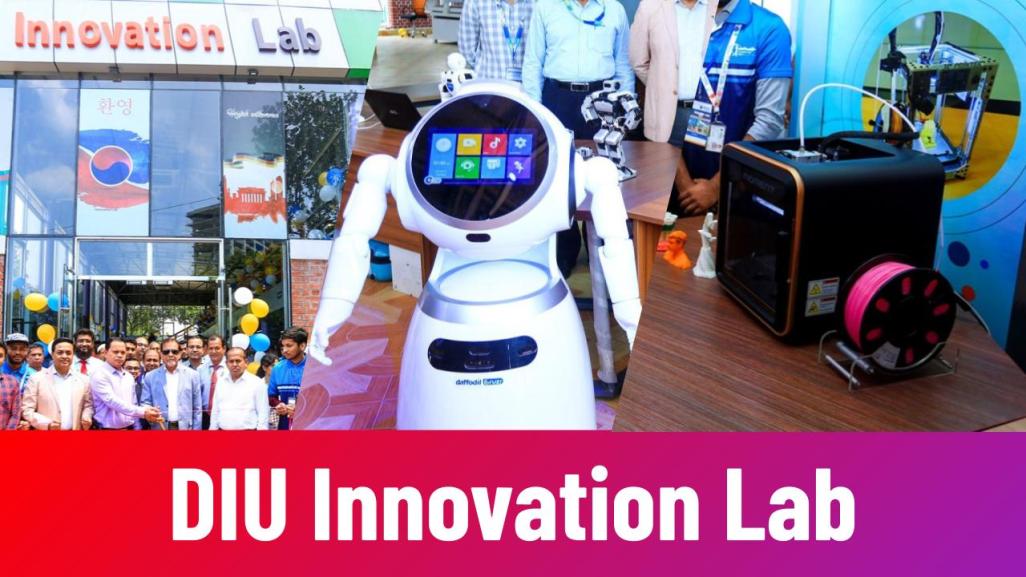 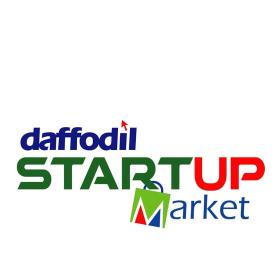 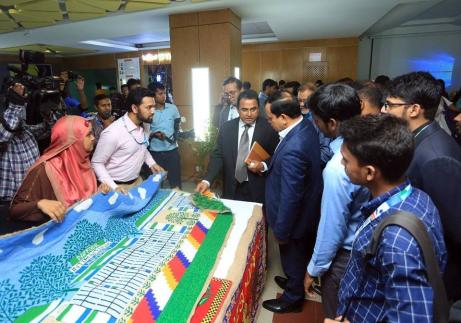 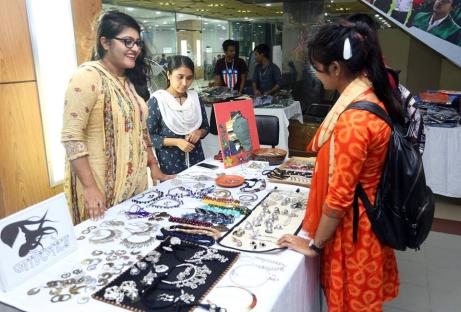 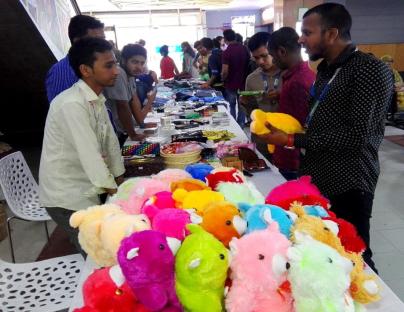 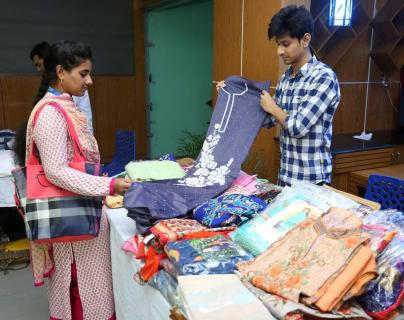 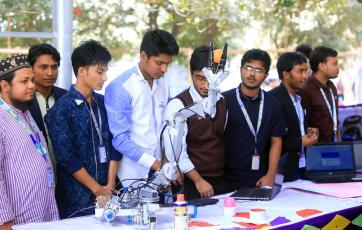 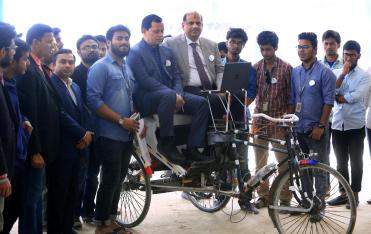 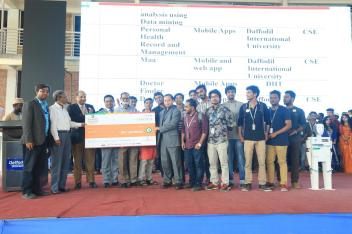 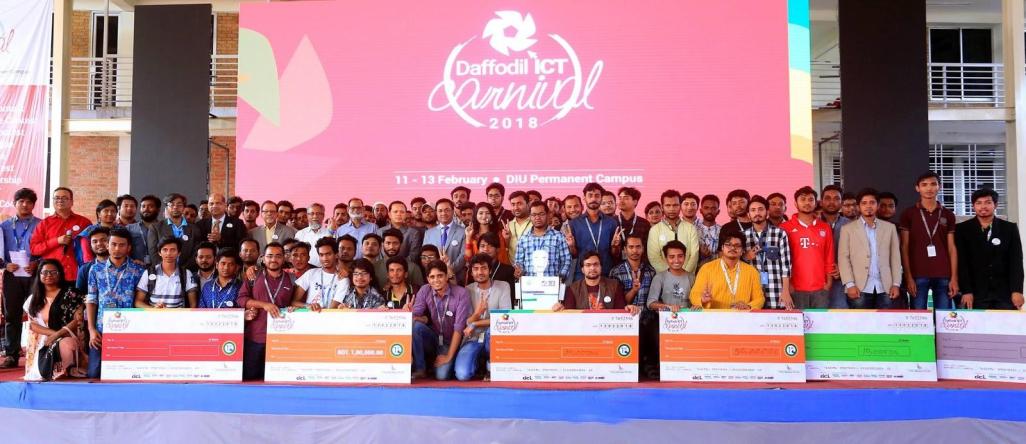 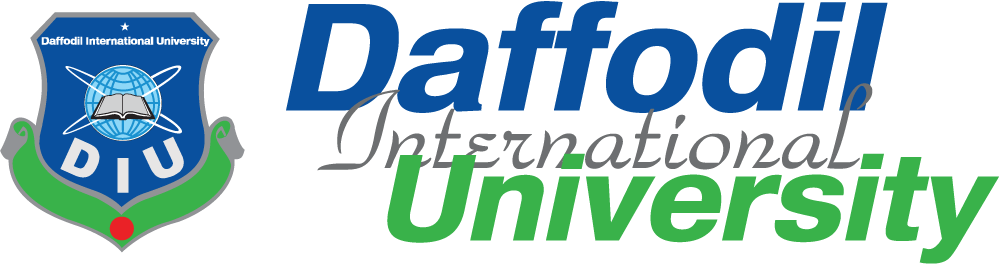 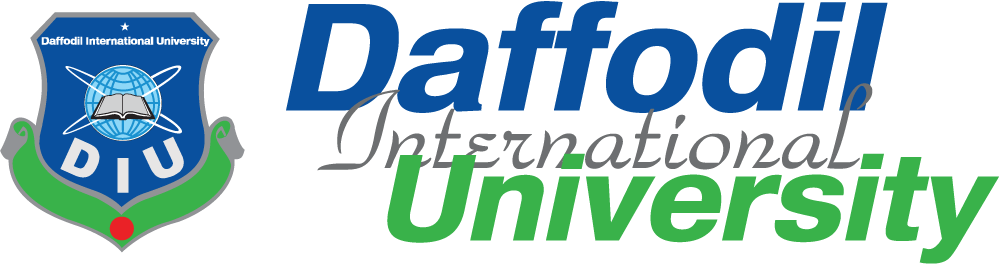 Daffodil ICT Carnival
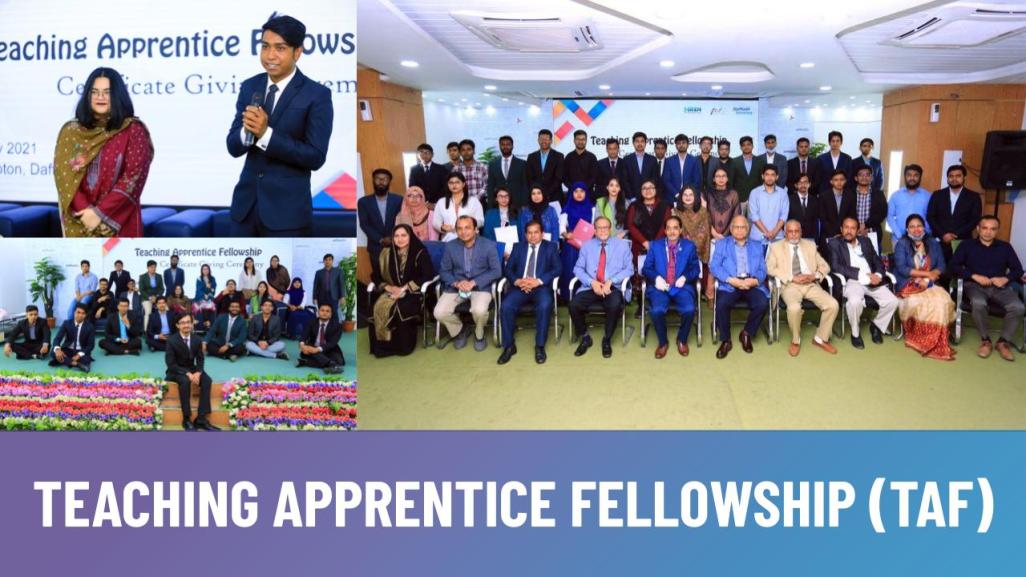 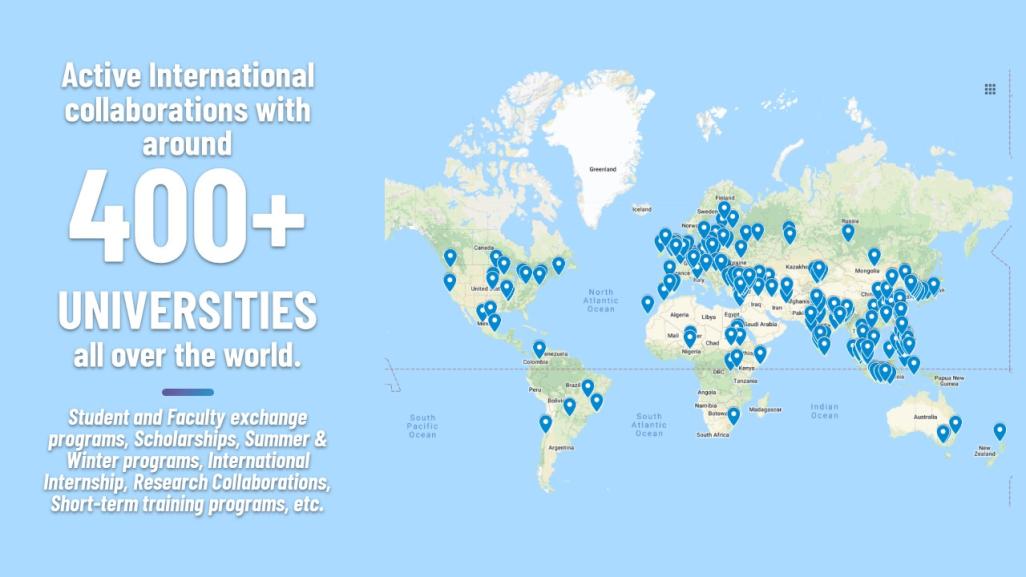 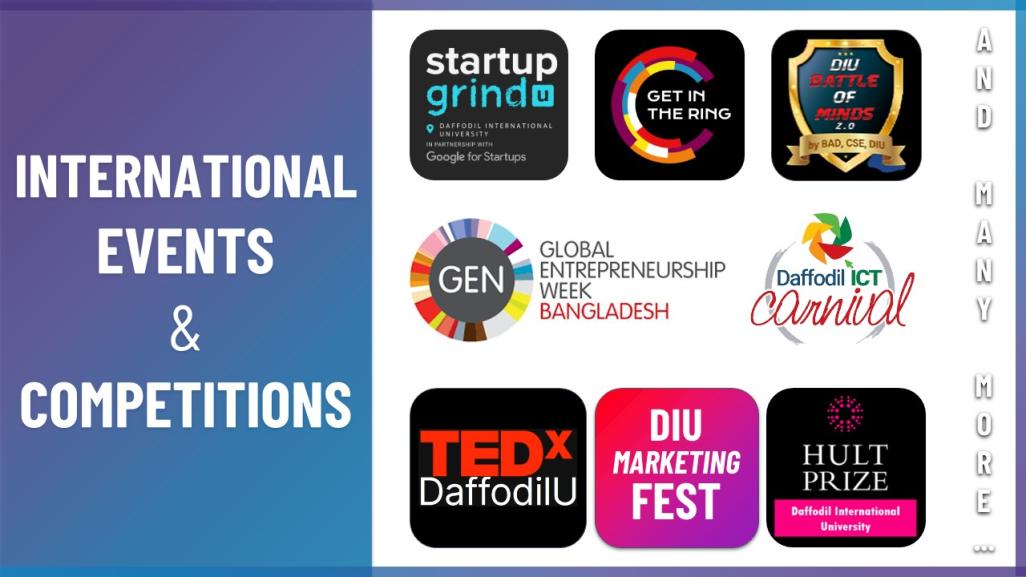 SKILL DEVELOPMENTS
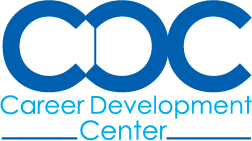 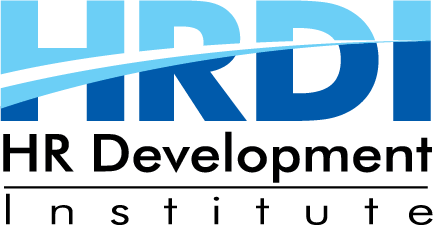 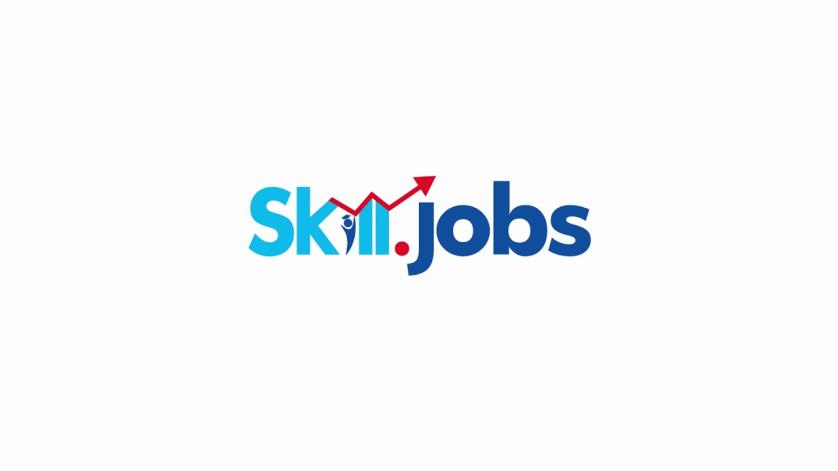 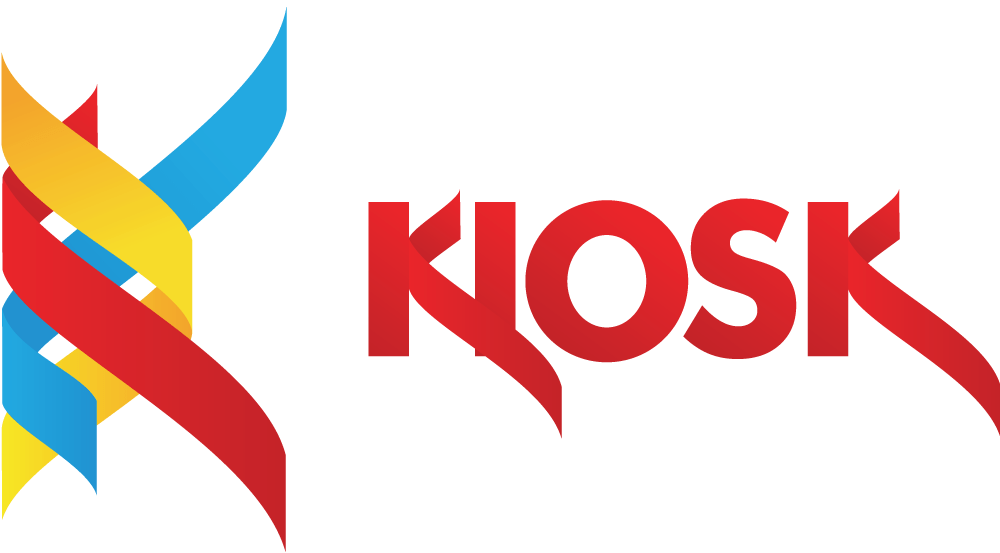 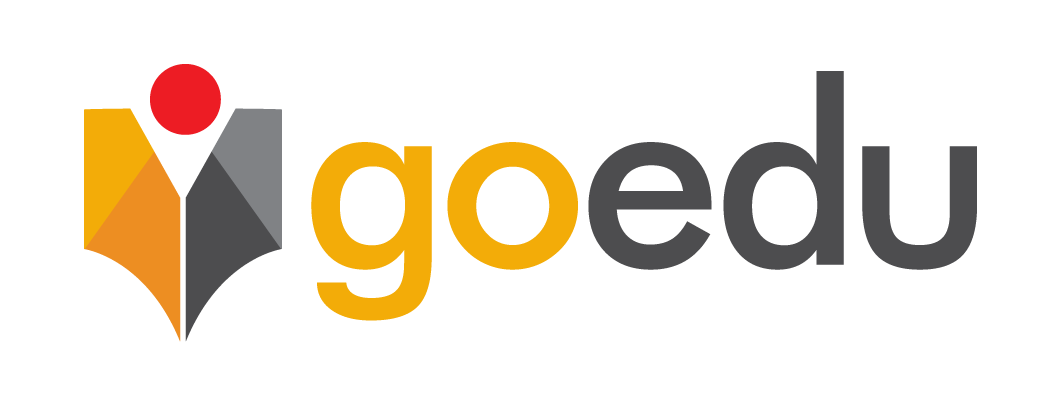 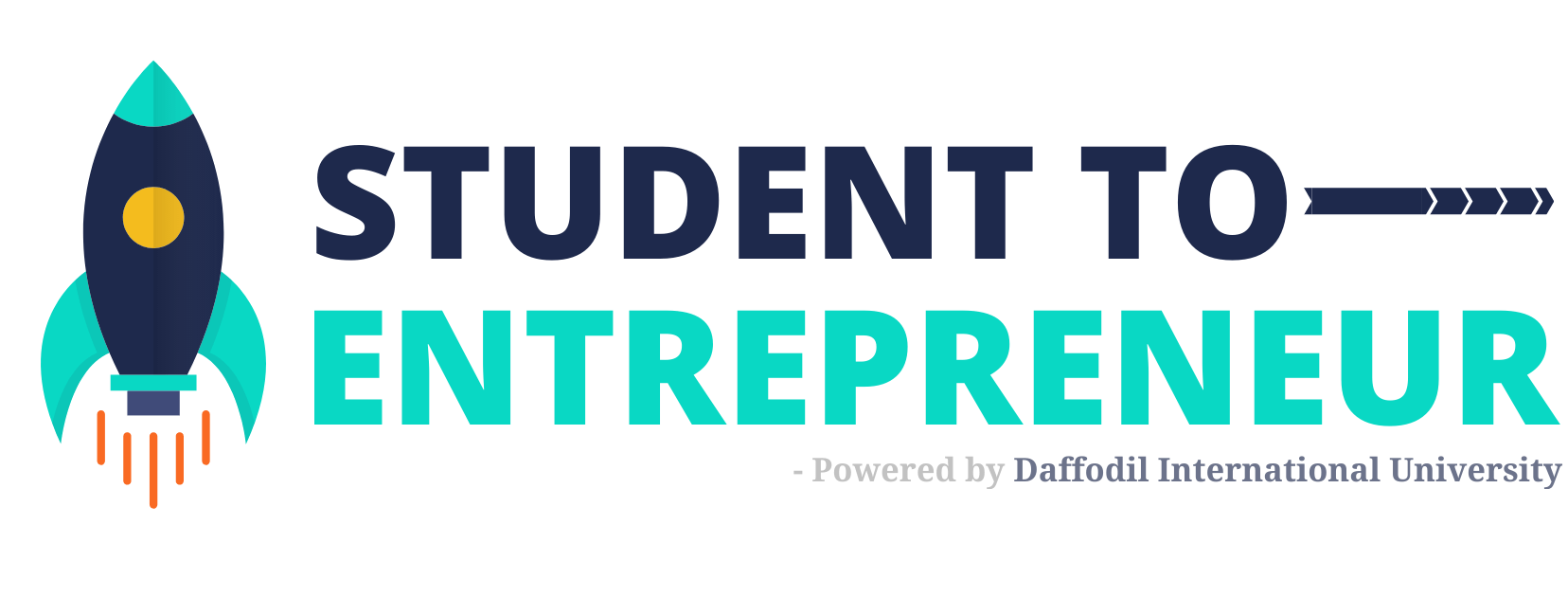 CCR
CELL for
CORPORATE RELATIONSHIP
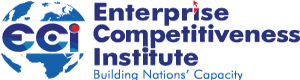 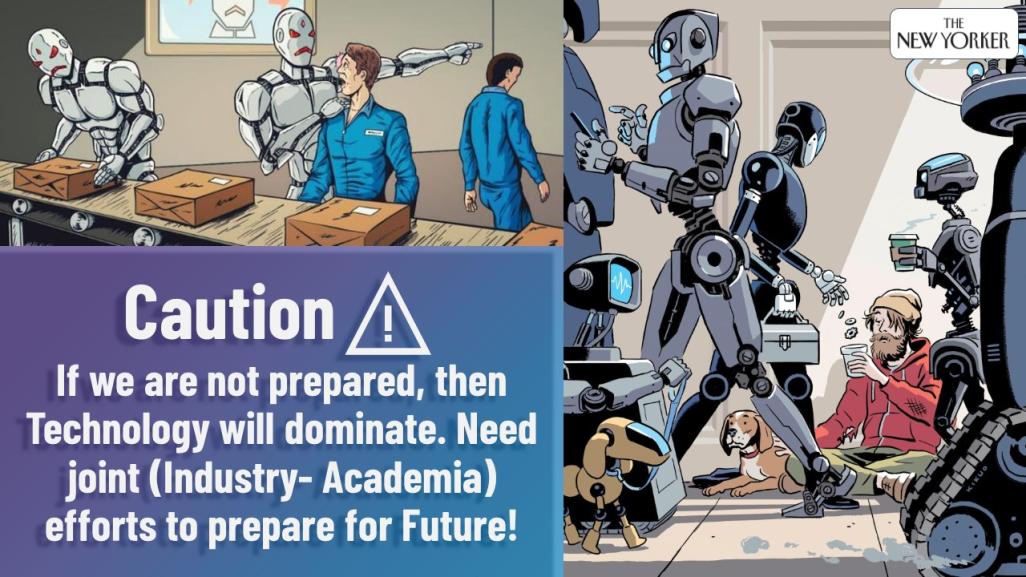 Thank You!!!